Муниципальное  автономное  дошкольное образовательное     учреждение детский сад 
№ 186 города Тюмени «Петрушка»
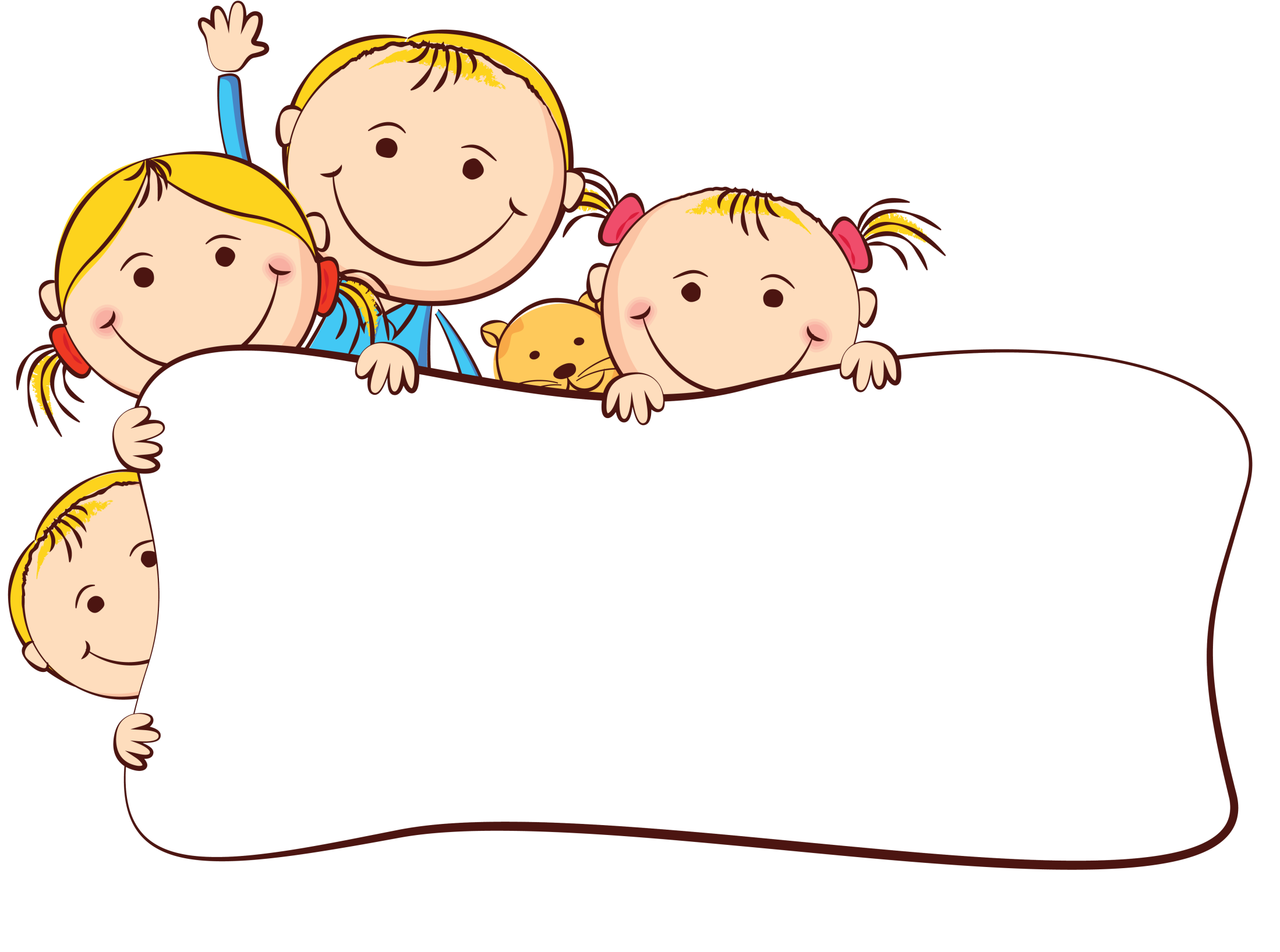 Этикет для малышей
Выполнил воспитатель: Макарова Е.Е
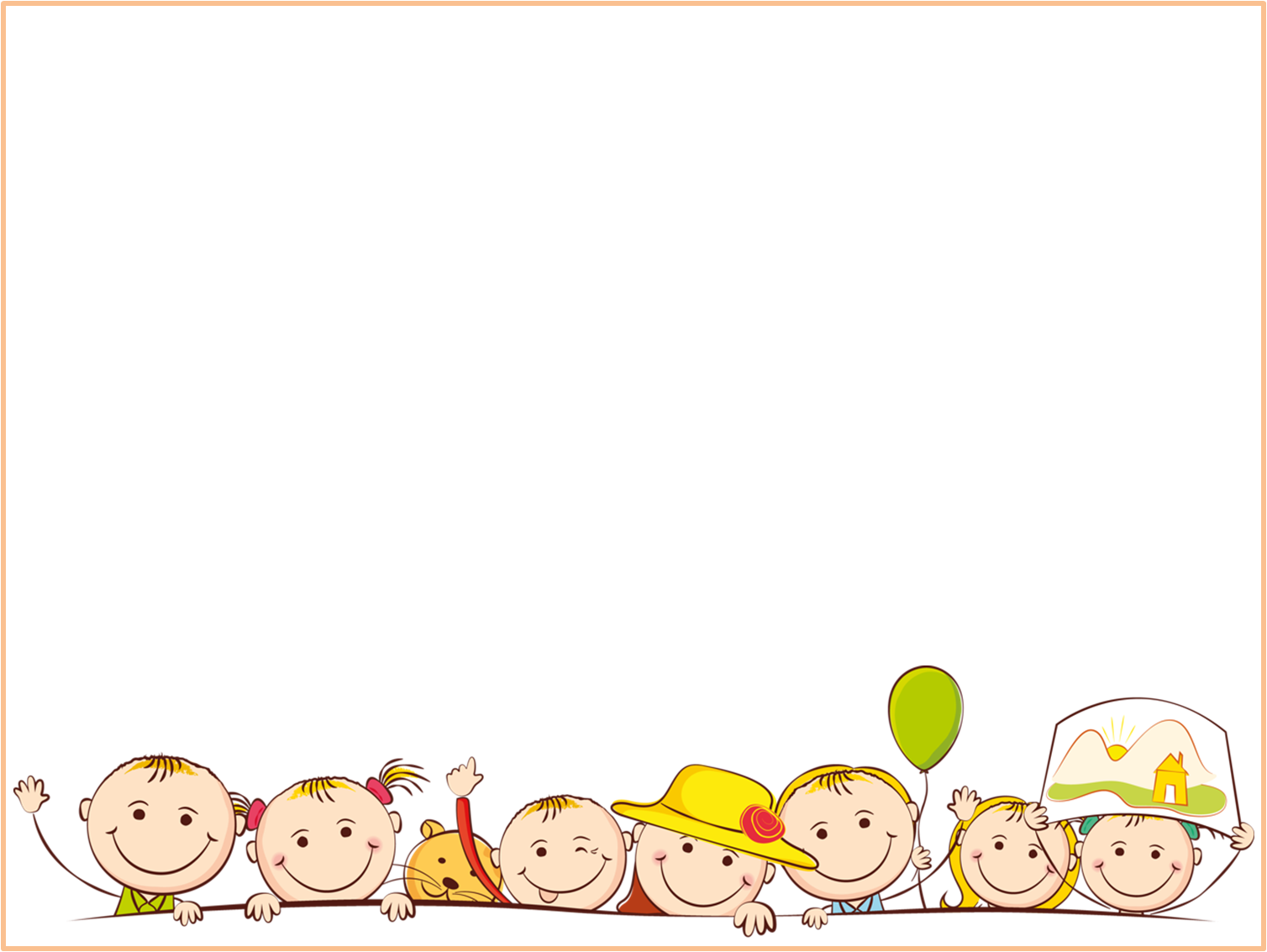 В цивилизованном обществе без применения правил этикета не обойтись. Поэтому учить детей нужно начинать с самого рождения и демонстрировать на личном примере.  
Зачем маленькому капризуле нужен этикет? Считается, что правильно воспитанный ребенок будет знать, как нужно вести себя в обществе. Общество – это садик, детская площадка, школа, поликлиника, все, что посещает в первые годы своей жизни дитя. Основы этикета он получает в семье. Как только он начинает хоть что-то понимать, ему надо объяснить «что такое хорошо и что такое плохо». Современные дети все реже задумываются о правилах хорошего тона, потому что вечно занятые родители не успели вовремя донести до своего чада азы правильных, хороших манер поведения, присущих для воспитанного человека. У культурных и воспитанных родителей дети знают и применяют на практике правила хорошего поведения: со старшими людьми, сверстниками, незнакомцами, воспитателями и учителями; дома и в общественных местах (в детском саду, в школе, поликлинике, транспорте и прочем); в гостях; за столом; в телефонном разговоре и так далее.
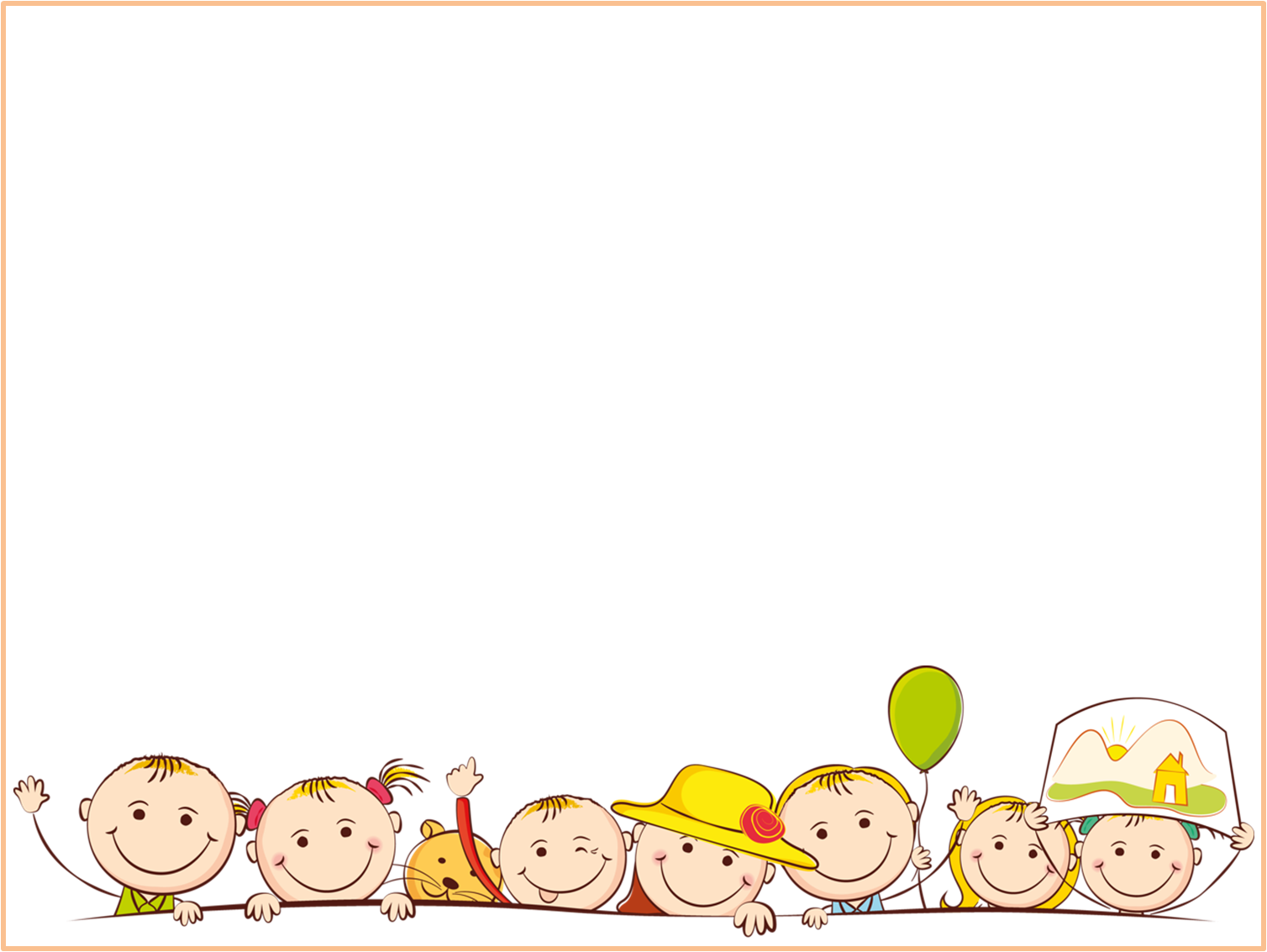 Этикет –  это свод норм и правил, регулирующих поведение людей в обществе или отдельно взятой социальной группе. Говоря об этикете для детей, мы подразумеваем правила хорошего поведения, в первую очередь, в отношении взрослых, потому что именно они могут оценить поведение как «хорошее» или «плохое» в силу своего опыта. 
Этикет подразделяется на разные виды – есть как общепринятые правила, так и особый этикет для отдельных случаев (например, служебный, религиозный, траурный). Обучать детей этикету следует постепенно, и для дошкольного возраста достаточно тех правил хорошего тона, которые малыши могут применить в повседневных ситуациях.
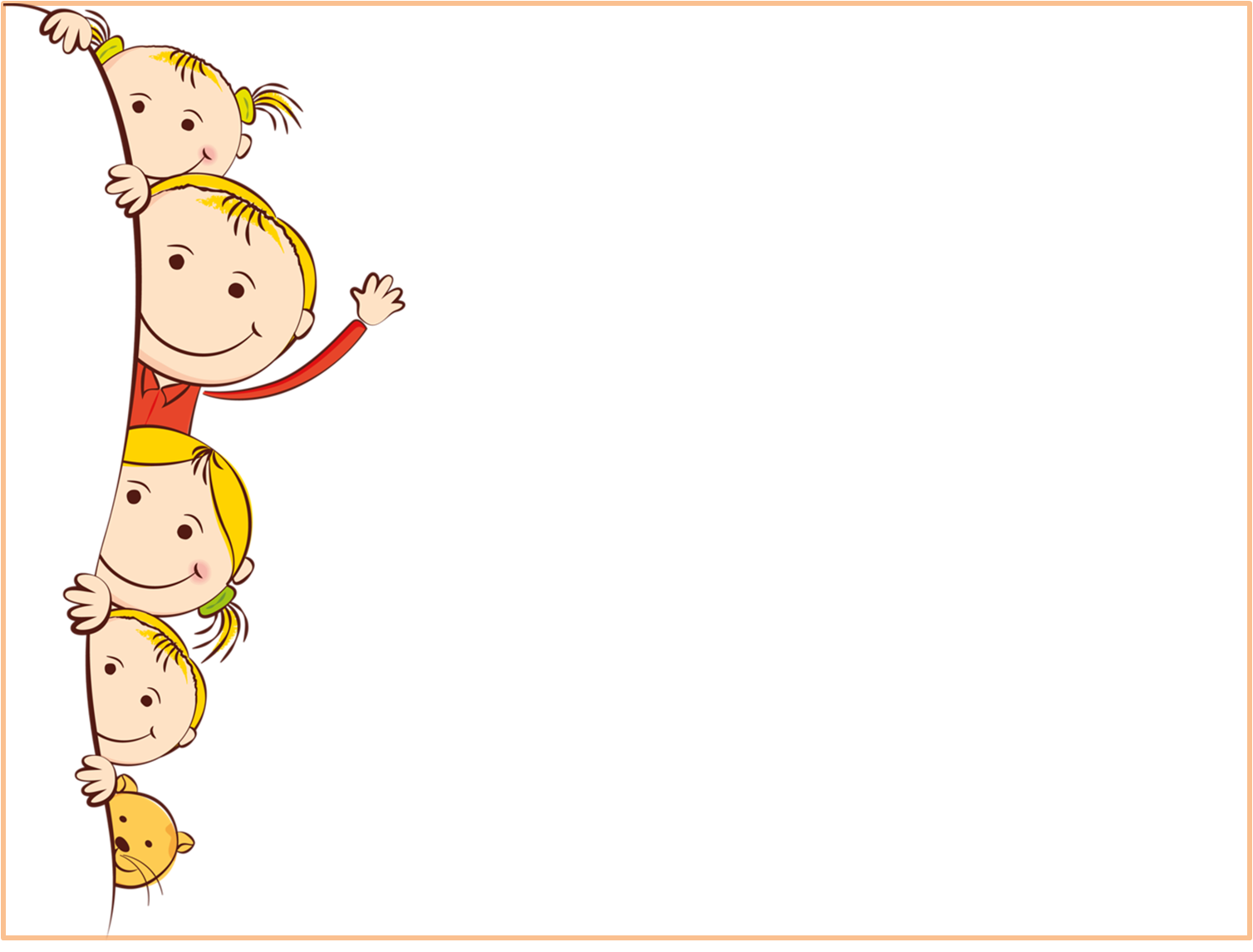 Что такое этикет????

Что такое этикет –Знать должны мы с детских лет.Это – нормы поведения:Как ходить на День рождения?Как знакомиться?Как есть?Как звонить?Как встать?Как сесть?Как здороваться со взрослым?Много разных есть вопросов.И на них даёт ответЭтот самый этикет.

                                                         Андрей Усачев
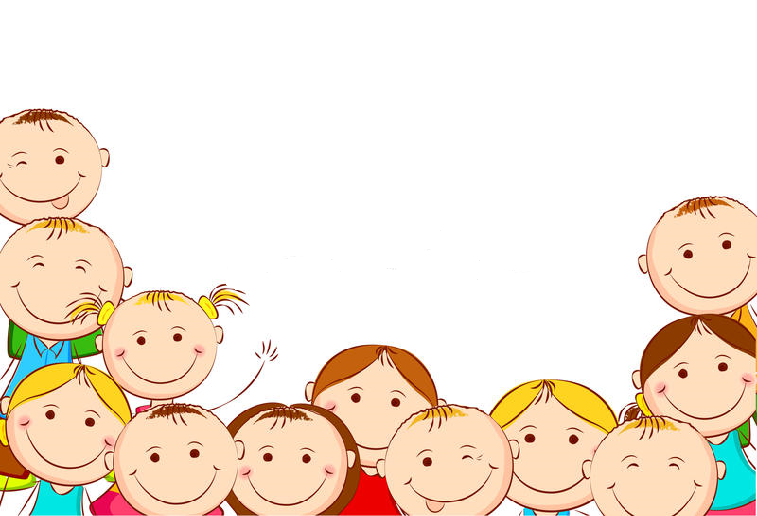 Виды этикета для детей.

Общие правила этикета
Гостевой
Столовый
Семейный
Этикет в общественных местах
Этикет общения  или речевой этикет
Культура внешнего вида
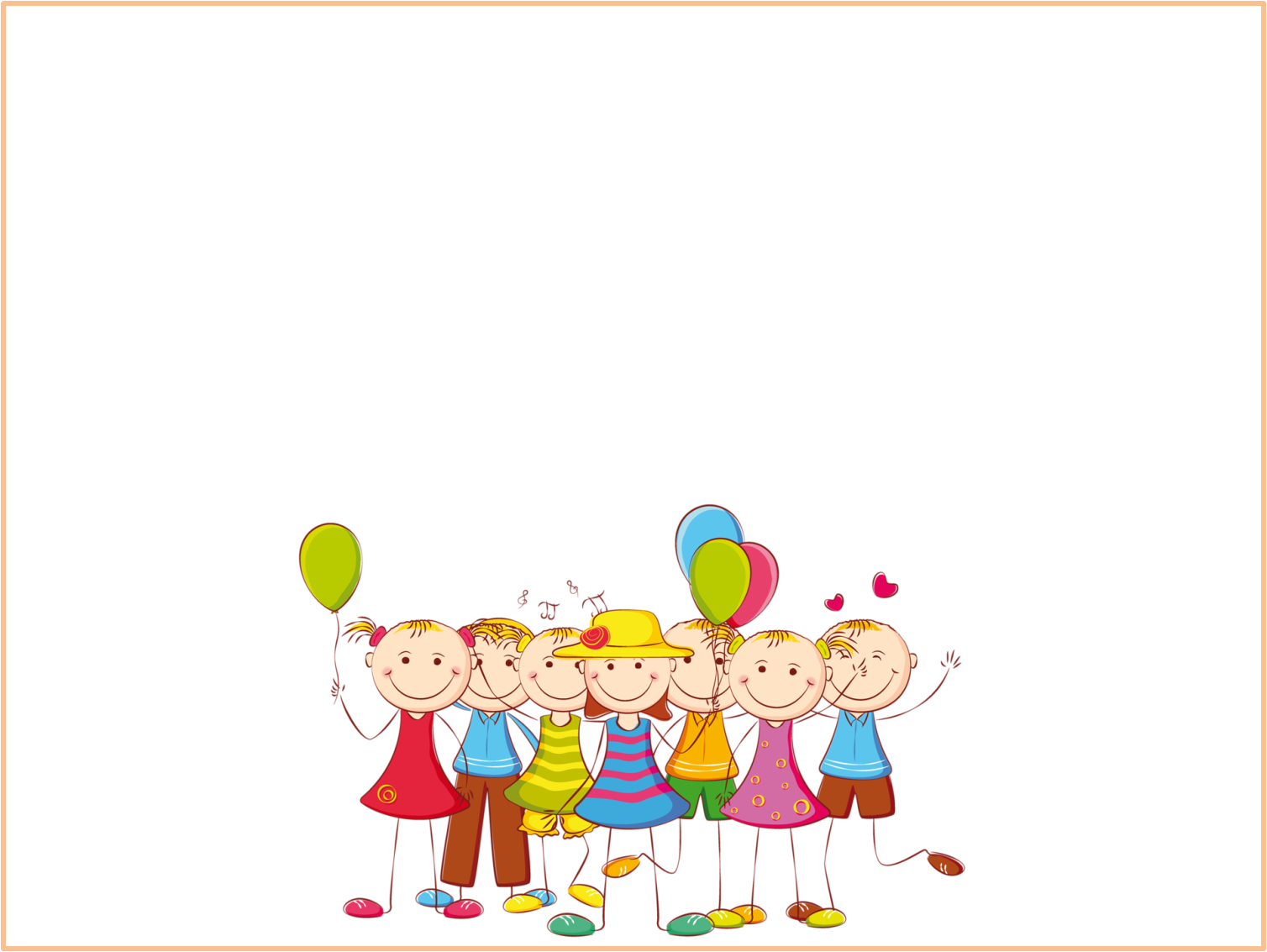 Форма этикета

Речевая – уважительное отношение к людям и проявляется в нашей речи, манере общения, умении вести беседу, высказывать критическое замечание, участвовать в споре, говорить комплименты. 

Неречевая – поступки и действия, с помощью которых проявляется уважительное отношение к взрослым.
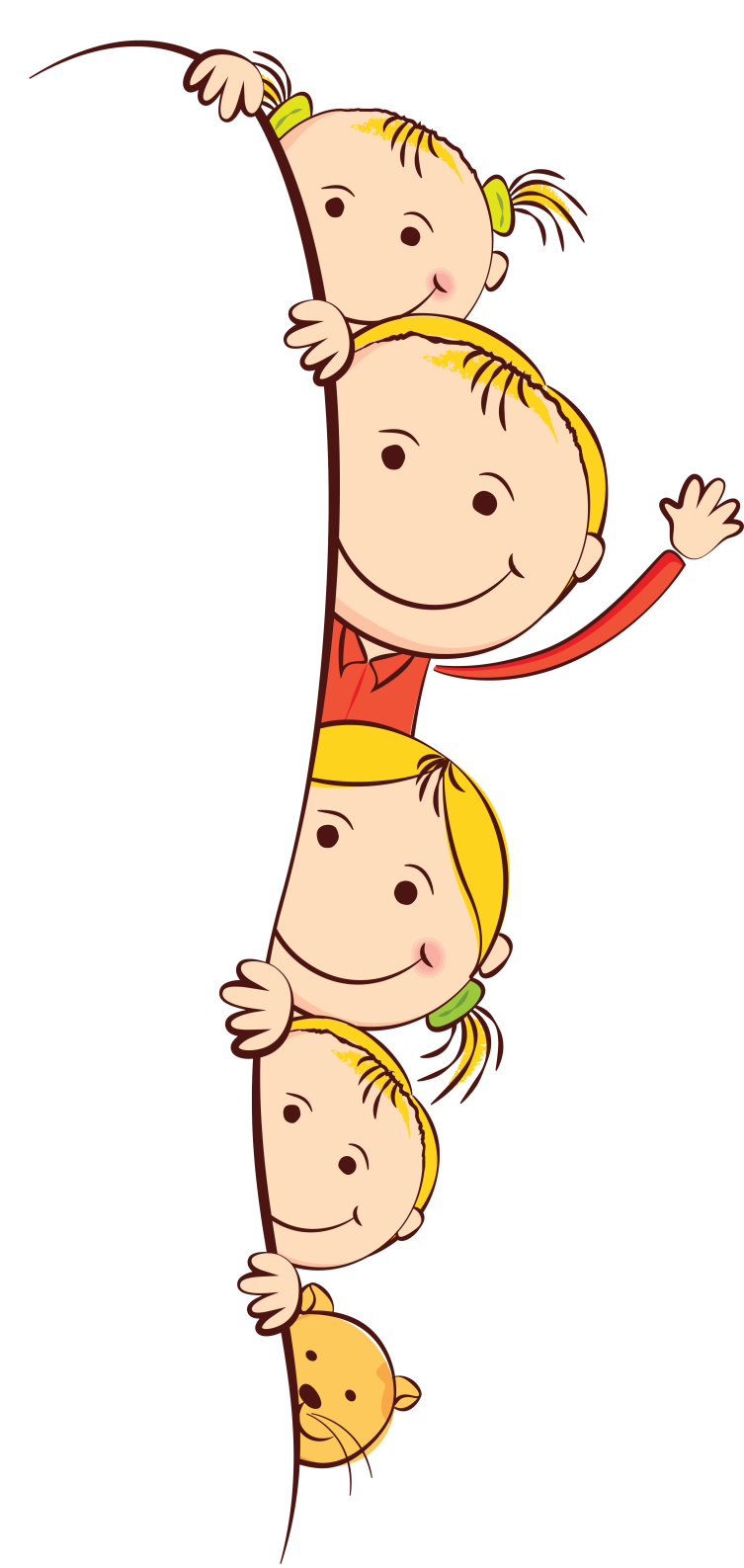 Общие правила поведения

Есть вещи, которые недопустимы в любом месте, в любом коллективе: 
*чесаться, ковырять в зубах, ушах, носу на людях;
 *лезть впереди других при проходе через дверь, например, в магазине; 
*кричать, бегать, хлопать дверями; 
*грубить, недоброжелательно отвечать на вопросы; 
*кашлять, не прикрывая рот, и отрыгивать, не извиняясь; 
*кричать в общественном транспорте; 
*бегать и наступать на ноги; 
*шаркать ногами при ходьбе; 
*жевать жвачку, не прикрывая рот, громко чавкать   на людях.
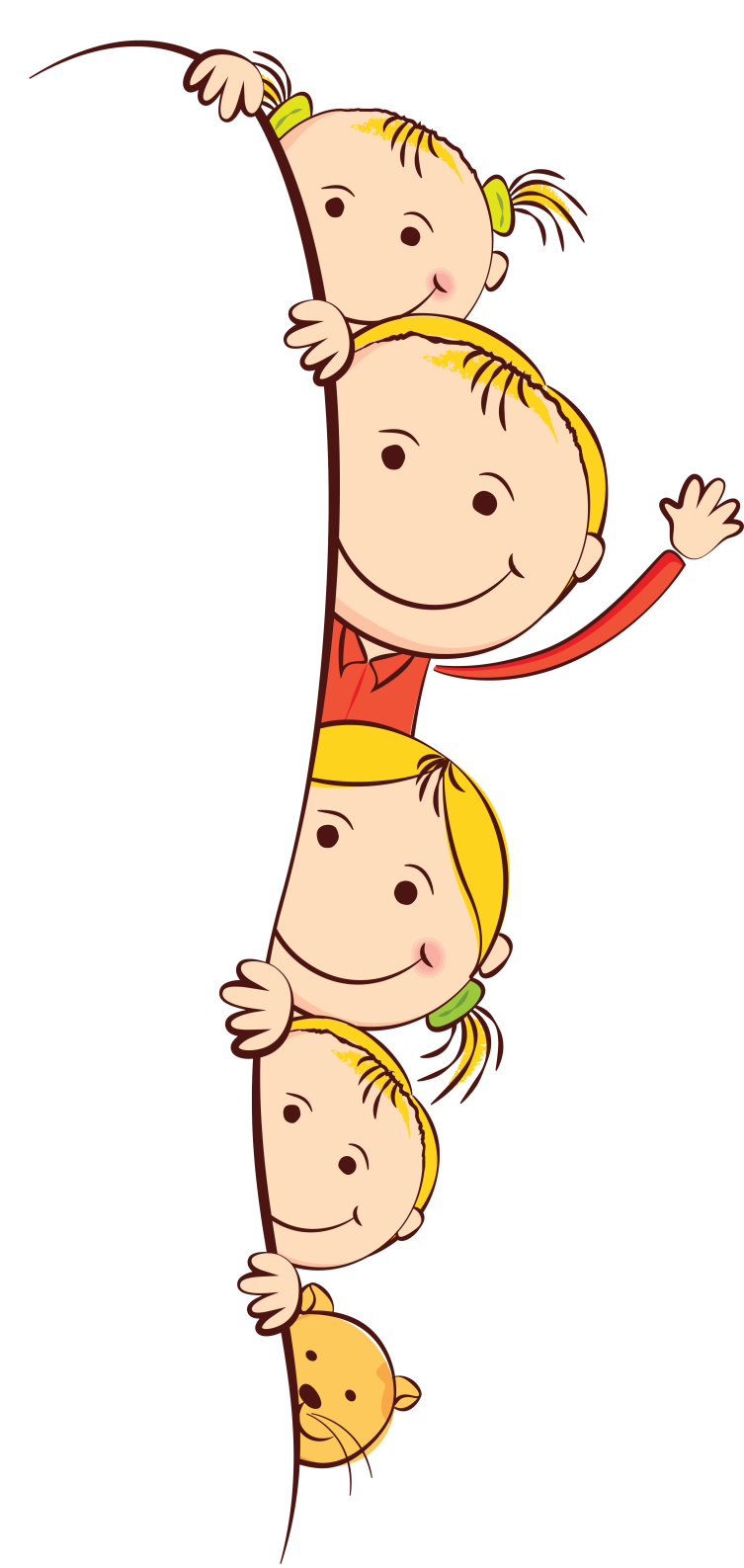 Гостевой этикет

В гостях нужно вести себя спокойно, проявлять уважение к хозяевам дома и соблюдать правила: 
*не приходить с пустыми руками (принести какое-то угощение, даже символическое); 
*не напрашиваться на чай без приглашения; 
*всегда здороваться с хозяевами дома; 
*нельзя ходить по комнатам без разрешения и трогать чужие вещи на полках, внутри шкафов; 
*категорически запрещается прыгать по кроватям, дивану, креслам, даже если хозяйский ребенок это делает; 
*не устраивать истерики, не требовать чего-то от хозяев квартиры; 
*соблюдать чистоту, выбрасывать за собой мусор (обертки от конфет, пачку из-под сока), собирать после себя игрушки; 
*спокойно собираться и уходить, когда придет время, не требовать играть еще; 
*обязательно сказать «спасибо» за гостеприимство и угощение, попрощаться с хозяевами дома.
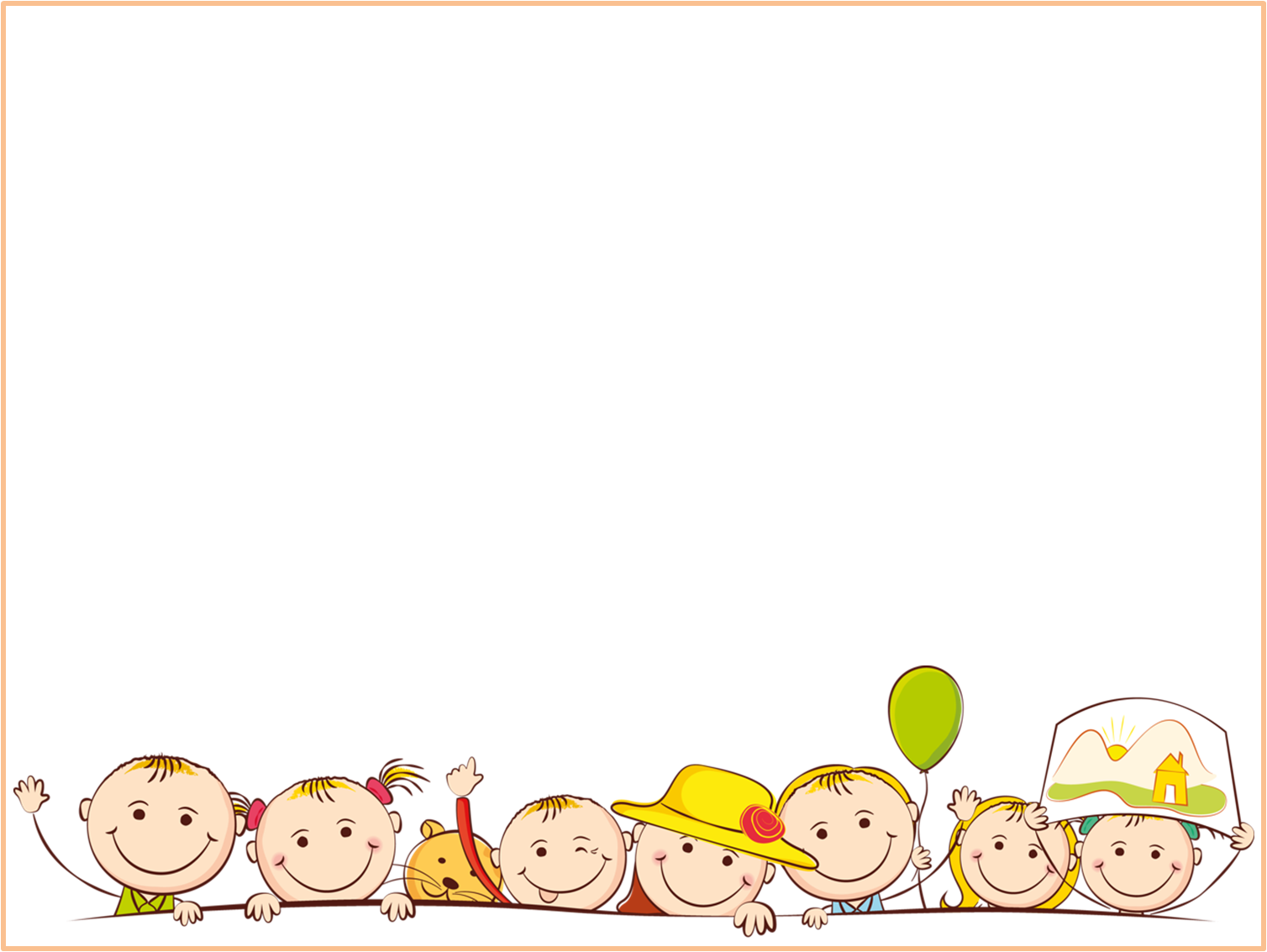 Столовый этикет

Приучать малыша к правилам поведения за столом следует с малых лет, а по мере взросления требования к ребенку будут расти. То, как ведет себя ребенок за столом, создает главное представление о его воспитанности, чистоплотности и уважении к такому семейному ритуалу, как прием пищи.

 За трапезой необходимо соблюдать столовый этикет: 
*кушать нужно только в отведенном для этого месте (кухне или столовой); 
*во время семейной трапезы пользоваться столовыми приборами, это касается и маленьких детей (пресекать размазывание еды пальцами по тарелке); 
*кушать нужно из своей тарелки, не комментировать содержимое чужой; 
*не набрасываться на еду, если собрались не все члены семьи;
*не болтать с набитым ртом, помнить правило «когда я ем, я глух и нем»; 
*жевать с закрытым ртом; 
*не играть с едой, не баловаться напитком (не расплескивать чай, воду, не пить громко сок через трубочку);
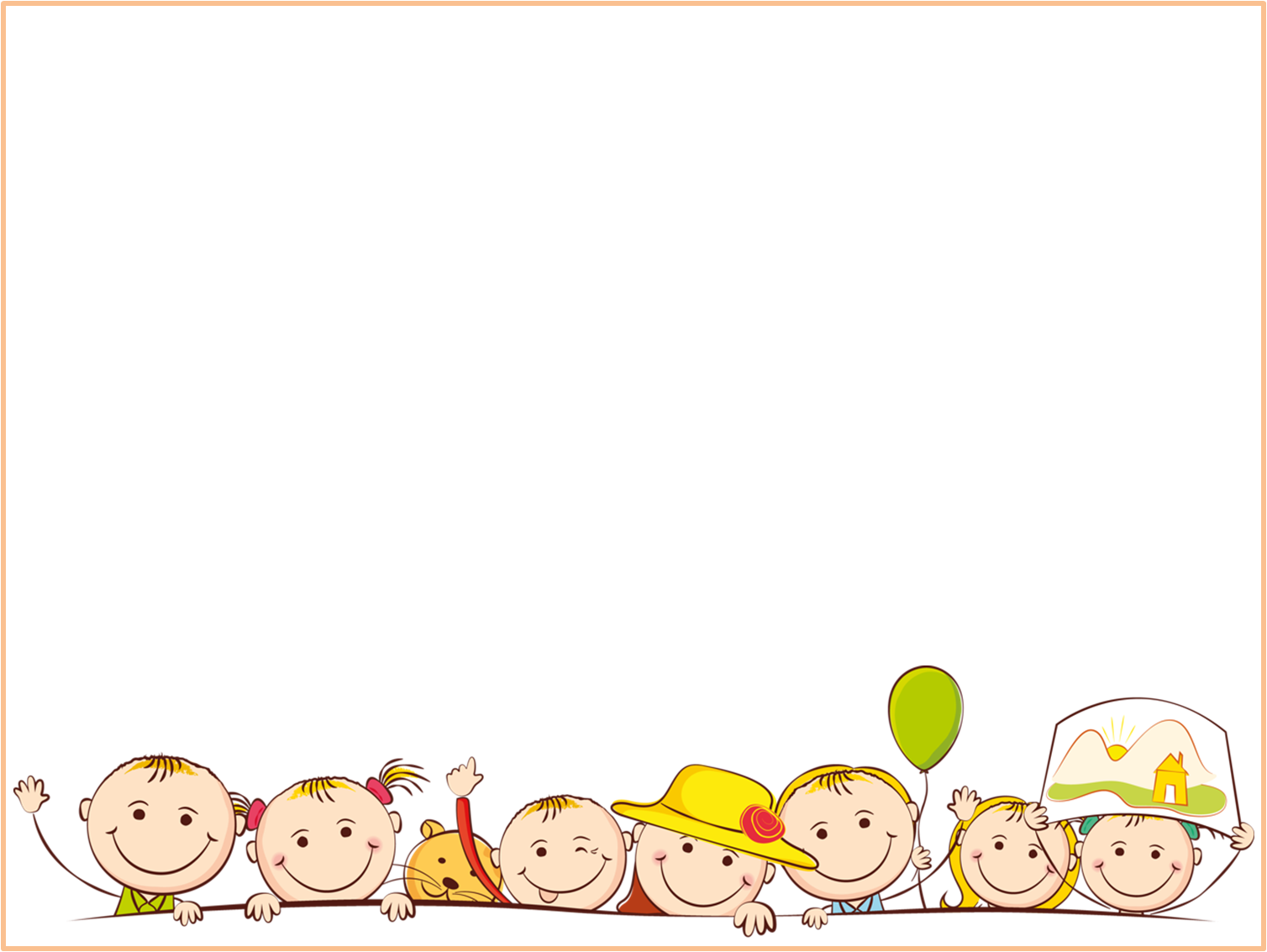 *неприлично высказывать свое негативное мнение о еде («фу, ну и гадость», «я не буду это есть»);
*неприлично класть локти на стол, толкаться; 
*некрасиво тянуться через весь стол, нужно попросить рядом сидящего человека передать что-то; 
*нельзя ковыряться во рту за столом;
*нужно пользоваться салфеткой или полотенцем, уметь попросить чистую салфетку; 
*брать с тарелки тот кусок хлеба (кусок пирога, бутерброд, фрукт), который ближе, а не выбирать тот, что больше или красивее;
*тем более неприлично взять кусок с общей тарелки, подержать и положить обратно; 
*перед тем как выйти из-за стола, нужно подождать, пока все члены семьи закончат трапезу, либо попросить разрешения выйти у взрослых; 
*нельзя взять тарелку с едой и пойти к телевизору или в другую комнату.
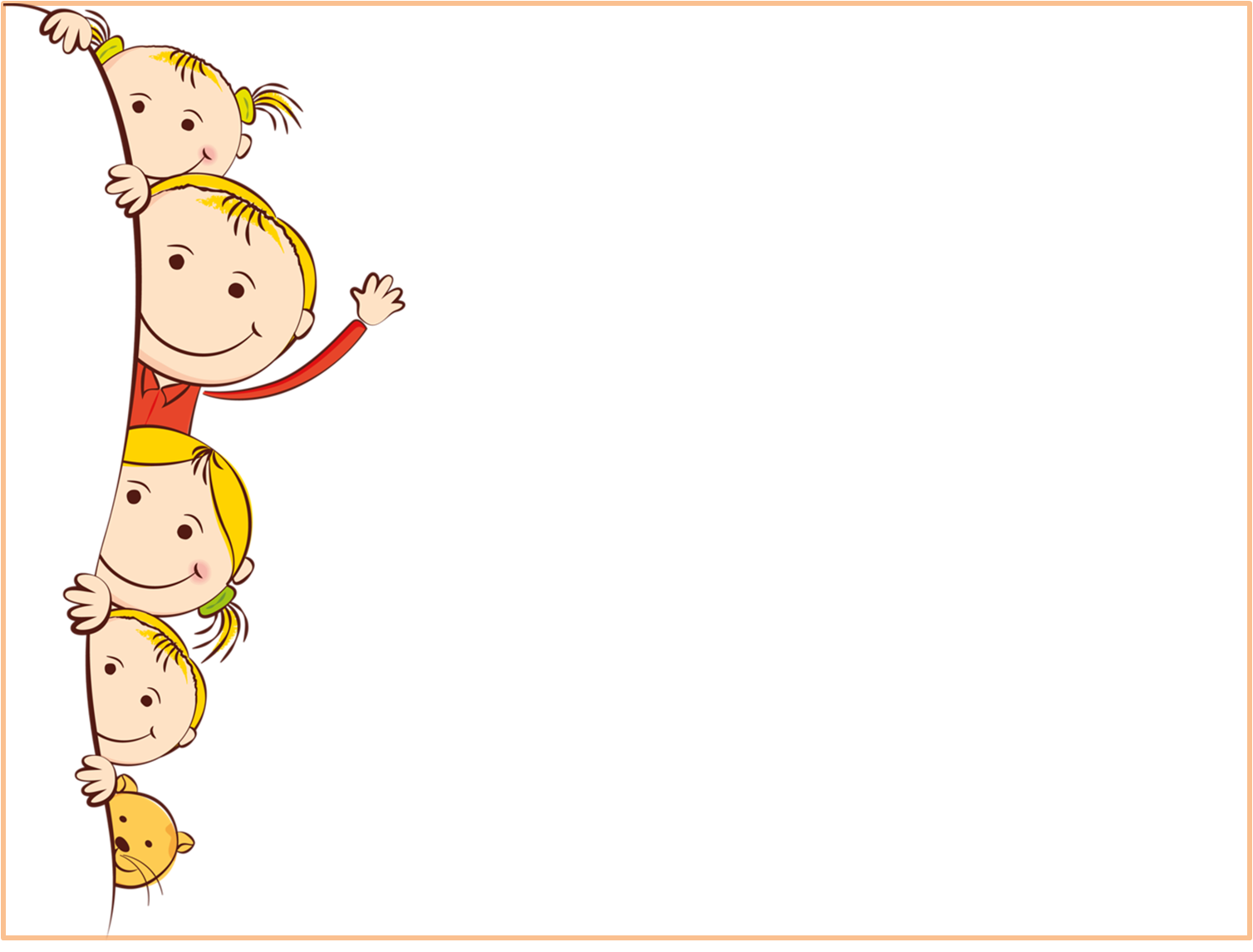 Семейный этикет

Правила поведения в каждой семье устанавливаются индивидуально, но есть общие для всех – уважение и взаимопонимание. 

Общаясь с членами семьи, нужно придерживаться следующих правил: 
*к старшим родственникам нужно обращаться уважительно, не грубить, не дерзить, не подрывать авторитет главы семьи; 
*ругаться, кричать на членов семьи нельзя; 
*если нужно попасть в комнату к родителям (или другим родственникам), следует обязательно постучаться; 
*ябедничать или «докладывать» на брата или сестру как минимум некрасиво; 
*важно уважать труд членов семьи, будь то готовка еды, уборка по дому или совместные игры.
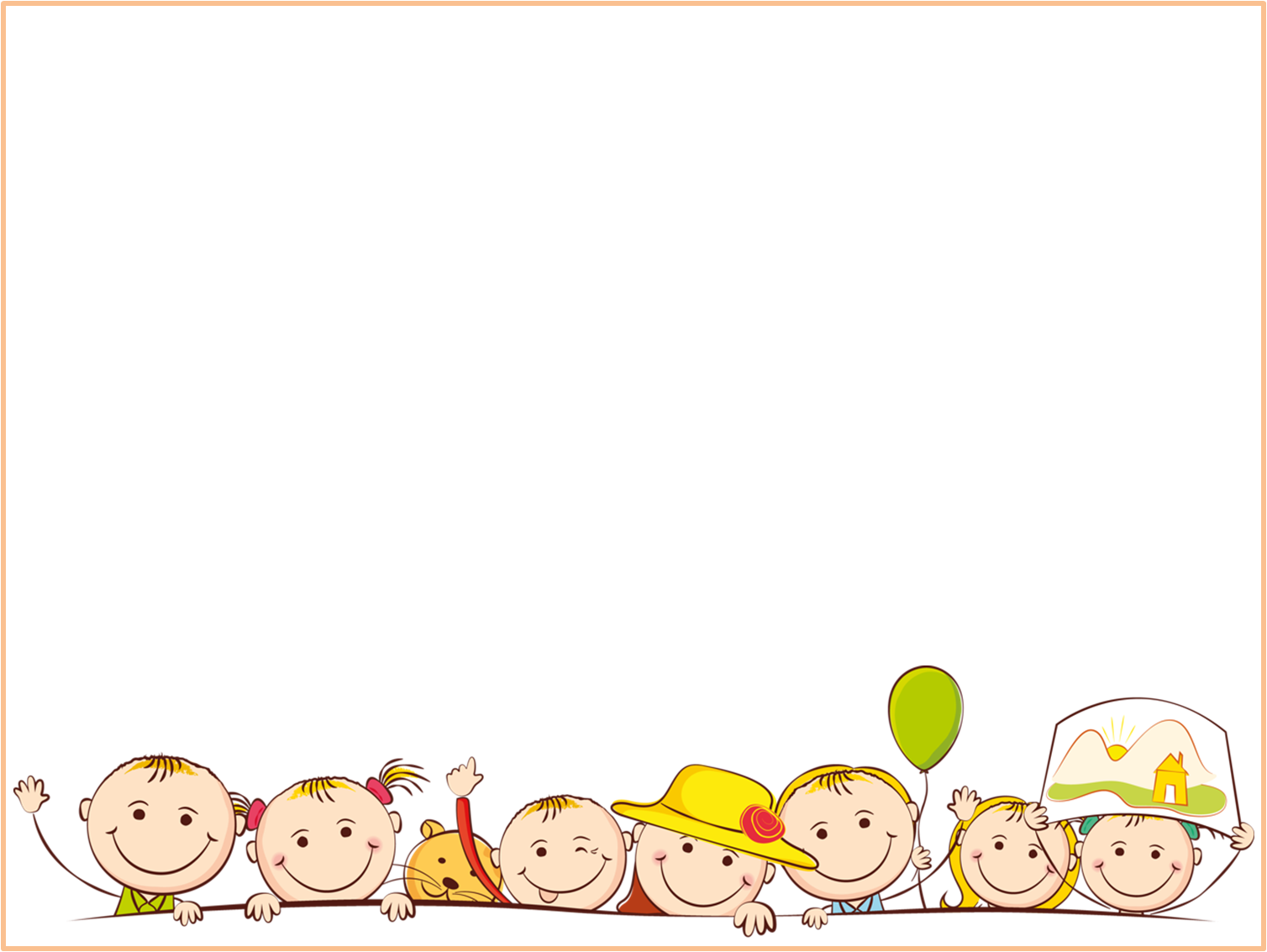 Правила поведения на улице

Если дома о воспитанности ребенка могут судить только члены семьи, то на улице все огрехи воспитания бросаются в глаза. 
Чтобы вам не пришлось неловко краснеть и смущенно уводить малыша подальше, научите его следующим правилам: 
*для мусора существует урна; 
*запрещено ходить по газонам, рвать цветы с клумб;
*неприлично показывать на людей пальцем и вслух обсуждать их внешность; 
*нельзя перебегать дорогу, когда и где вздумается, если по ней ездят машины; 
*нельзя навязчиво рассказывать какие-то личные сведения незнакомым людям; 
*запрещено уходить с того места, где родитель оставил ребенка ждать его, или где они условились встретиться; 
*нельзя на прогулке убегать далеко вперед от родителей или прятаться в оживленных местах; 
*двигаясь по тротуару, нужно идти по правой стороне (аналогия с полосами движения для машин); 
*не останавливаться посреди тротуара, чтобы завязать шнурок или поговорить  со знакомым, – нужно отойти в сторону.
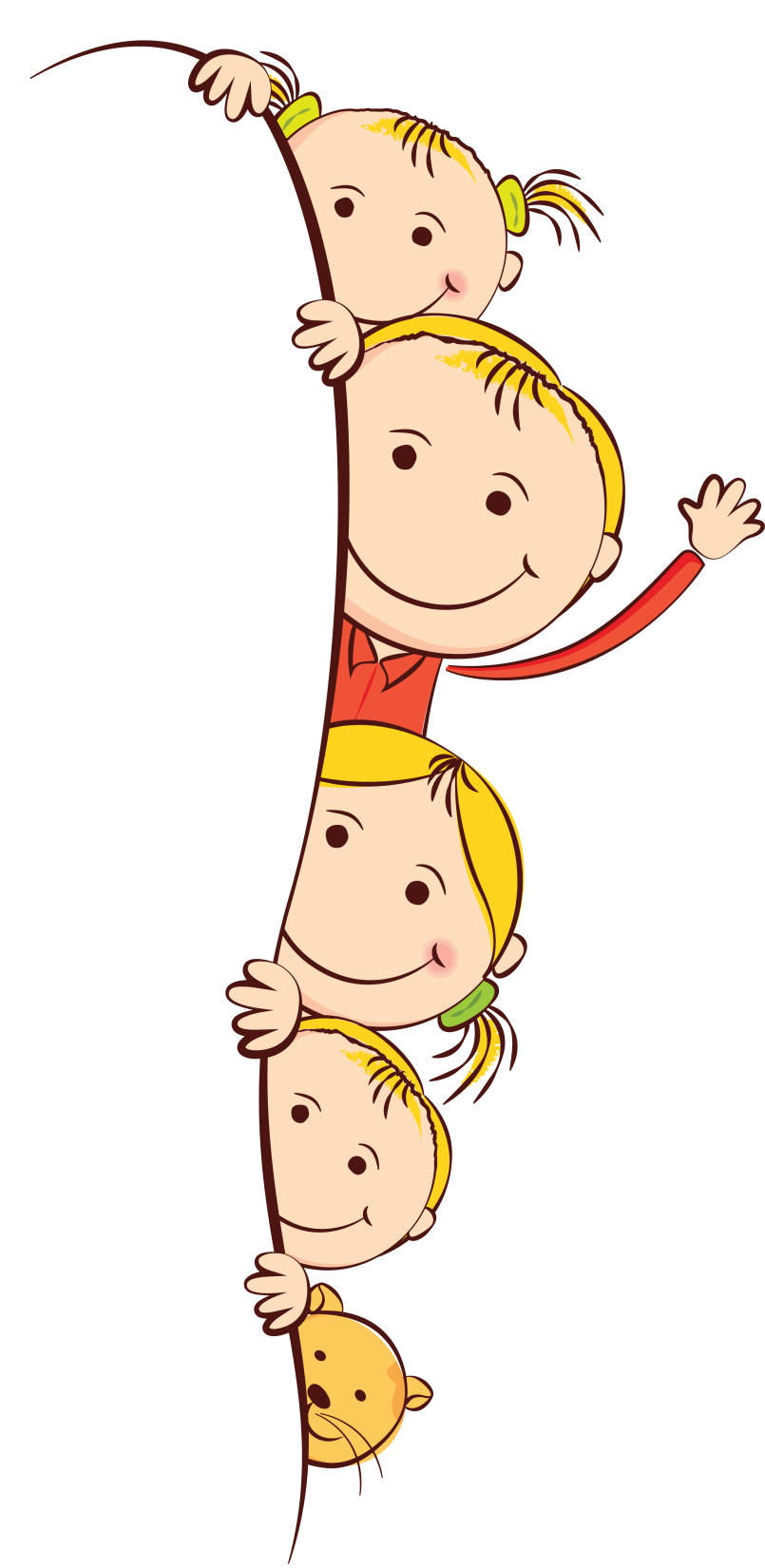 Правила поведения в театре, в цирке, на другом культурном мероприятии

Родители имеют возможность знакомить детей с культурной жизнью уже с малых лет – театры, музеи и другие заведения сейчас доступны почти с рождения. Поэтому перед посещением подобных мест нужно объяснить ребенку, как себя вести: 
*не опаздывать на представление, а прибыть с запасом времени, чтобы сдать верхнюю одежду, посетить уборную, если нужно; 
*прийти в зал раньше, чем начнется программа, чтобы занять свое место и не беспокоить соседей;
*если вы все же опоздали, продвигаться к своему месту по ряду нужно лицом, при этом извиниться за доставленное неудобство; 
*не хрустеть едой, не шуметь напитком во время представления или киносеанса; 
*не  разговаривать  во   время   сеанса,   не   отвечать   на   звонки    по    телефону,  поставить    устройство    на  беззвучный   режим.
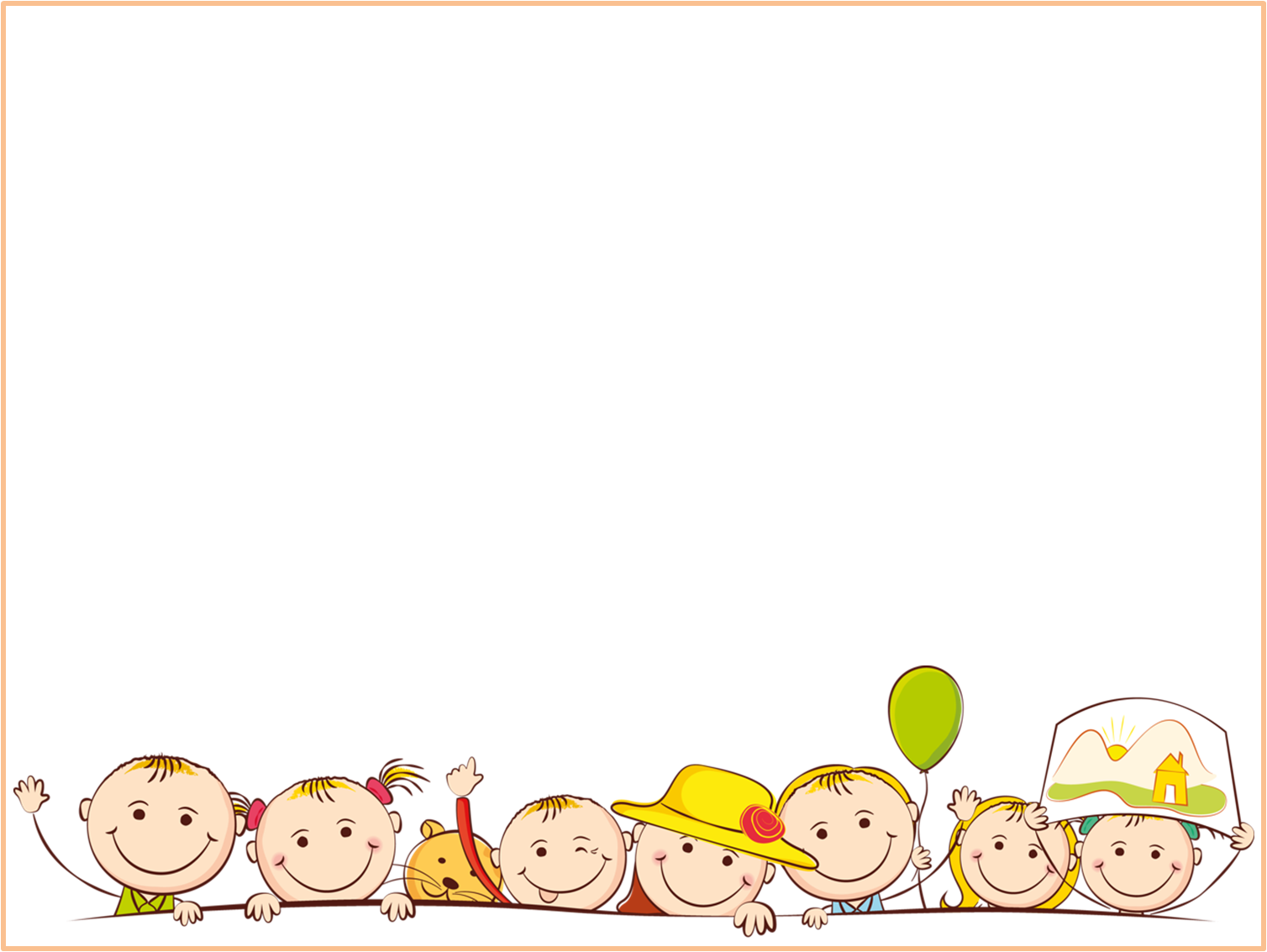 Поведение в транспорте

Рано или поздно вам с ребенком придется поехать куда-то на общественном транспорте, поэтому заранее проинструктируйте маленького пассажира о том, как вести себя в автобусе, электричке, поезде, самолете: 
*в автобусе уступать место пожилым людям (если ребенок еще мал, то объяснить, что сейчас ему нужно сидеть для его же безопасности, а место бабушке уступит другой человек);
*предлагать место беременным женщинам (когда ребенок уже знает такое понятие);
*в поезде дальнего следования нельзя бегать по вагону, стучаться в чужие купе; 
*не кричать, не стучать по стене купе поезда; 
*в самолете нельзя вставать с места, если это временно запрещено, громко кричать, толкать ногами впереди стоящее кресло; 
*в любом виде транспорта неприлично пачкать ногами впереди сидящего человека или толкать грязной обувью спинку кресла; 
*запрещается кричать, громко смеяться, петь
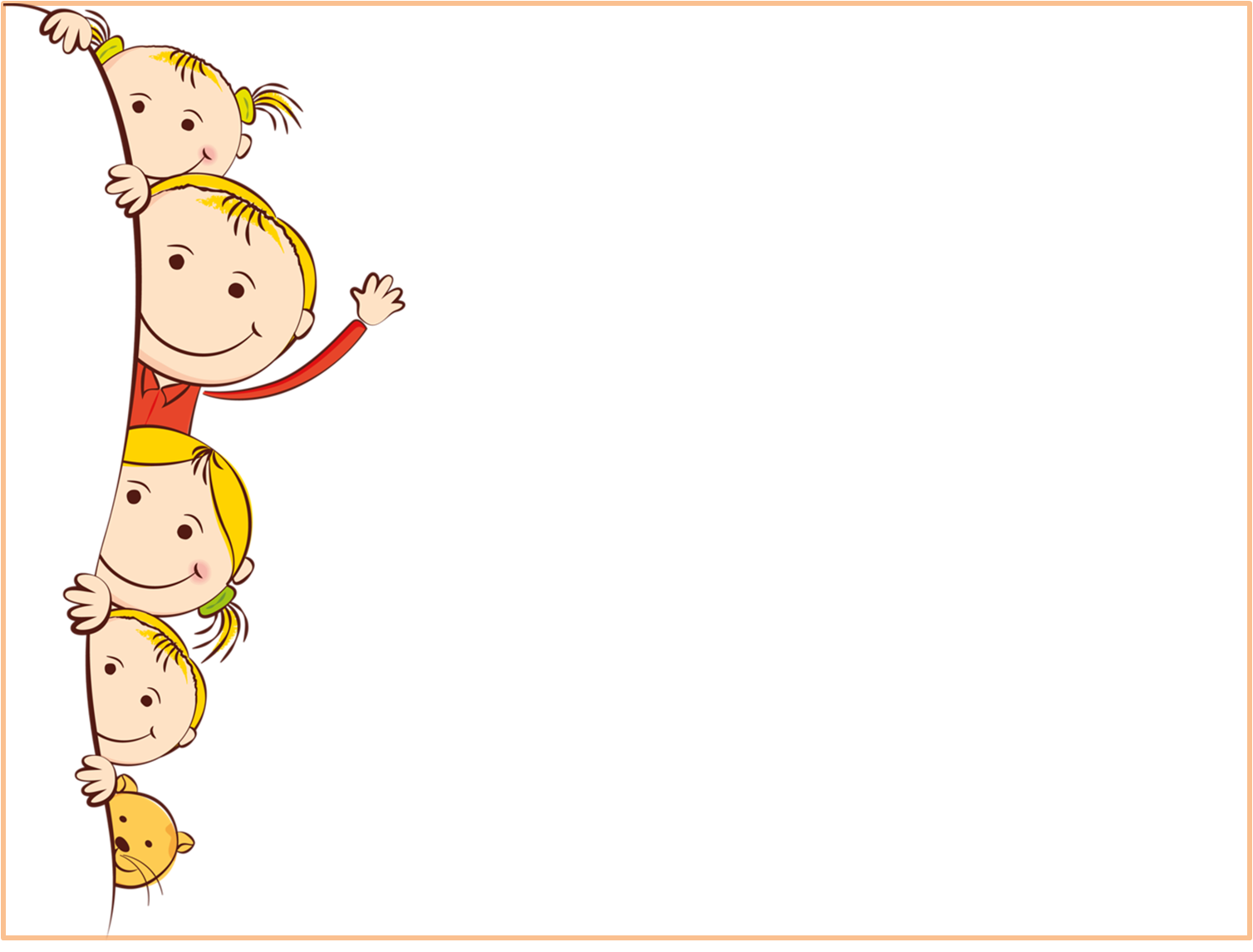 Приветствия   
Для прощания и встречиМного есть различных слов:"Добрый день!" и "Добрый вечер!","До свиданья!", "Будь здоров!","Я вас рада видеть очень","Мы не виделись сто лет","Как дела?", "Спокойной ночи","Всем пока", "Прощай", "Привет","Буду рад вас видеть снова","Не прощаюсь!", "До утра!","Всем удачи!", "Будь здорова!"И "Ни пуха, ни пера!".
                                                                         
                                                                   (А. Усачёв)
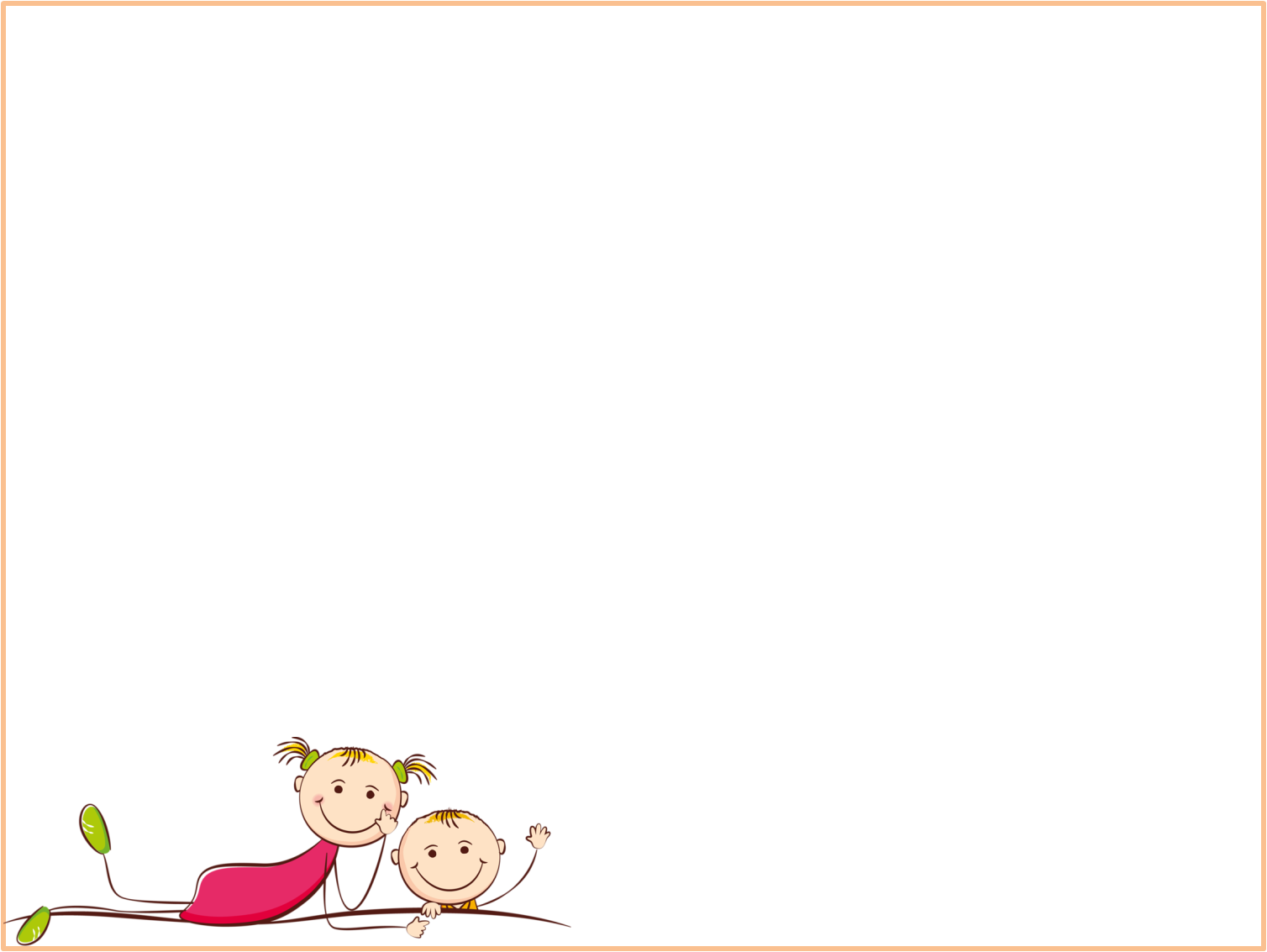 Речевой этикет
Соблюдать правила речевого этикета необходимо не только с членами своей семьи, но вообще со всеми детьми и взрослыми, не обязательно только со знакомыми. Взрослые должны подавать пример детям и также соблюдать правила общения: 
*здороваться с родными утром, желать спокойной ночи перед отходом ко сну; 
*здороваться со знакомыми на улице и в гостях, а после – прощаться с ними;
*здороваться с соседями, даже если вы лично не знакомы; 
*употреблять слова «спасибо», «пожалуйста», «будьте добры», «извините»; 
*к чужим людям обращаться на «Вы»; 
*не оскорблять, не дразнить других детей, не ябедничать, не провоцировать; 
*извиняться, если сделал проступок;
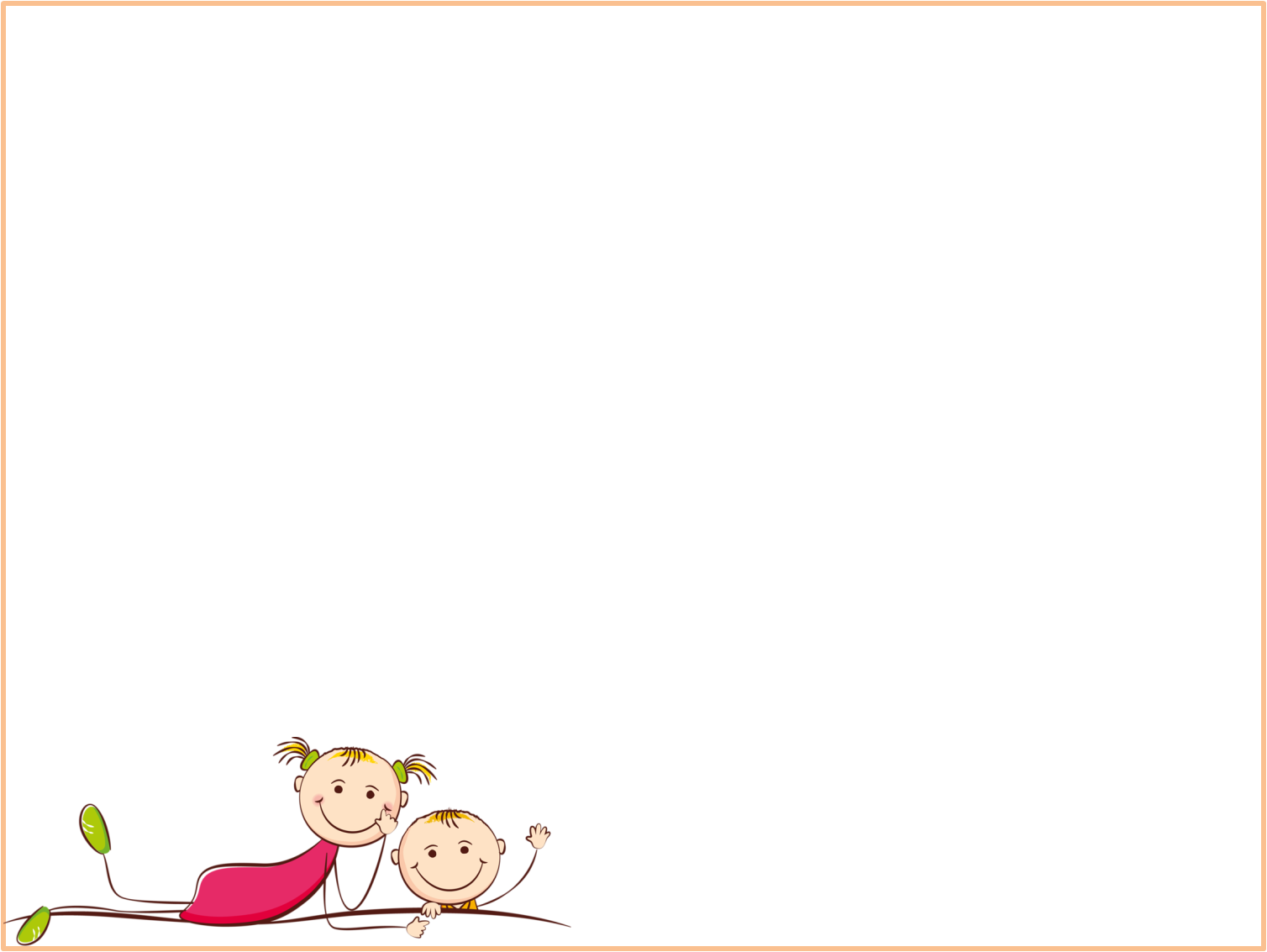 *говорить «разрешите вас перебить», если нужно обратиться к одному из говорящих;
*не обсуждать поведение посторонних;
*уметь сдерживать свои отрицательные эмоции.
Формула  речевого  этикета

Думай,
*Кому говоришь
*Что говоришь
*Где говоришь
*Зачем говоришь
*Какие из этого будут последствия
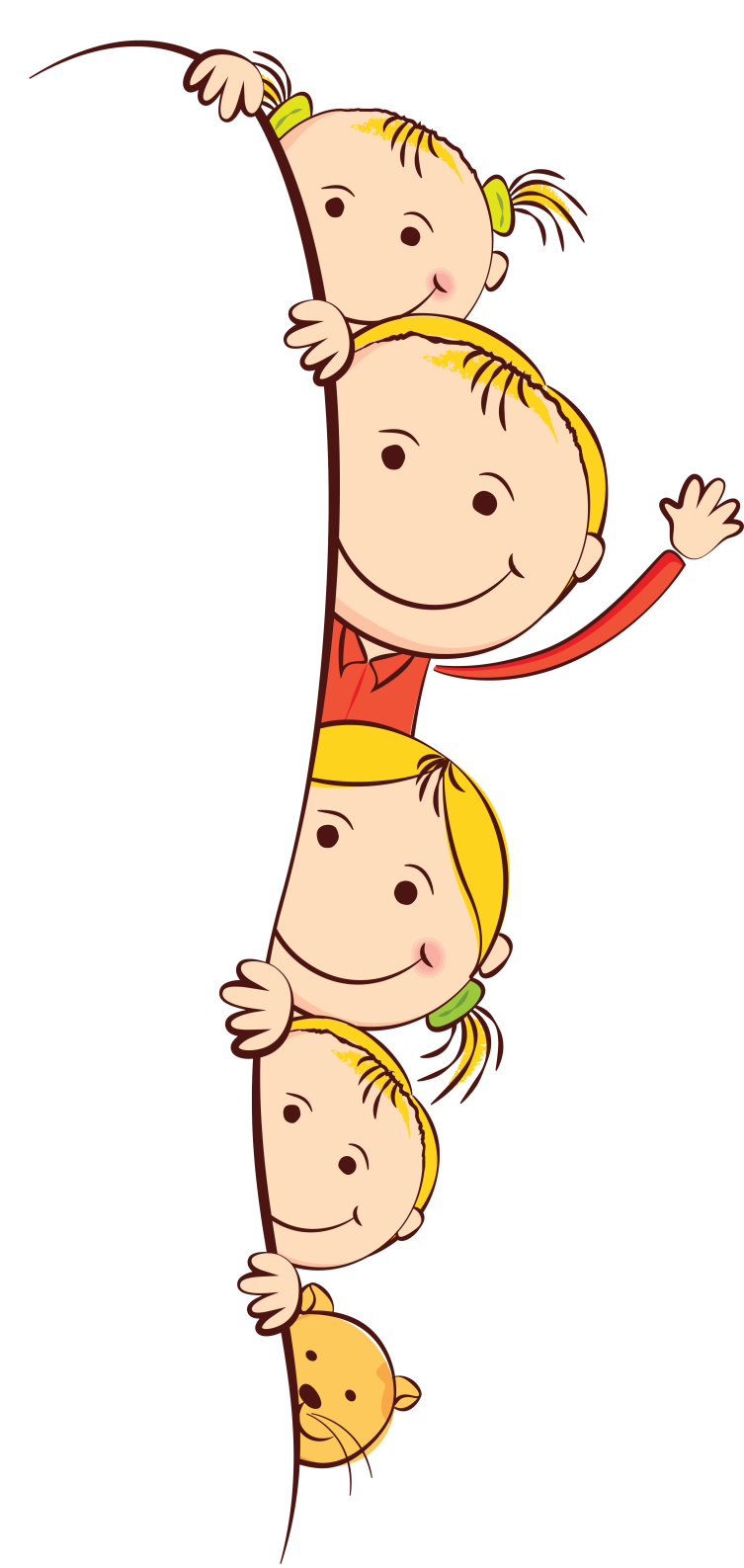 Культура внешнего вида. 

«В человеке всё должно быть прекрасно: и душа, и одежда, и мысли…» 
                                                                                                    А.П. Чехов 

Общение между людьми протекает не только через слово, но и через образ. Чтобы этот образ располагал к развитию отношений, необходимо знать тайны создания собственного имиджа, которые являются частью культуры внешнего вида. Уже в младшей группе начинается ее воспитание, когда воспитатель вводит в детскую жизнь культурно-гигиенические требования, добиваясь чистоты и опрятности каждого ребенка, следя вместе с воспитанниками за порядком в групповой и туалетной комнатах, на участке. В старшем дошкольном возрасте вводится важное этикетное правило: красиво и опрятно выглядеть — значит проявлять уважение к людям. От внешнего вида ребенка во многом зависят его взаимоотношения со сверстниками и взрослыми, а также его собственное внутреннее состояние.
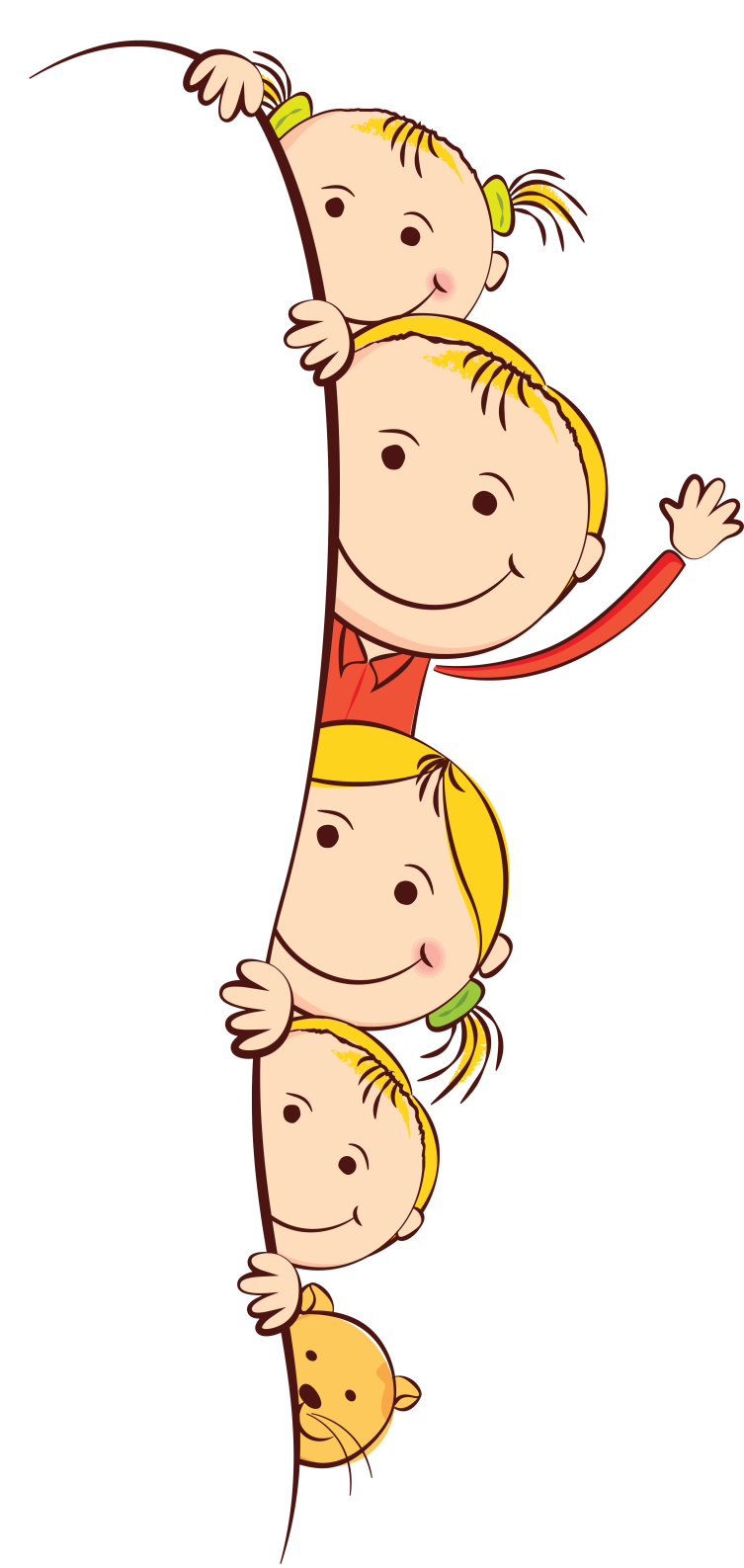 Хорошо выглядя, он приобретает уверенность в себе, легко вступает в общение, нравится окружающим, другие дети с удовольствием играют с ним, взрослые обращают на него приветливое внимание. Но важно не только научить дошкольника правилам, создающим приятный внешний вид, но и ввести в его сознание, что внешняя красота нуждается в богатом внутреннем (душевном) состоянии. 
Развивая детскую самостоятельность, воспитатель добивается от воспитанников, чтобы они сами следили за чистотой тела, ухаживали за своей одеждой и обувью: более того, были хозяевами своей группы, а дома — своей комнаты или детского уголка, т.е. убирали и наводили порядок там в меру своих сил.
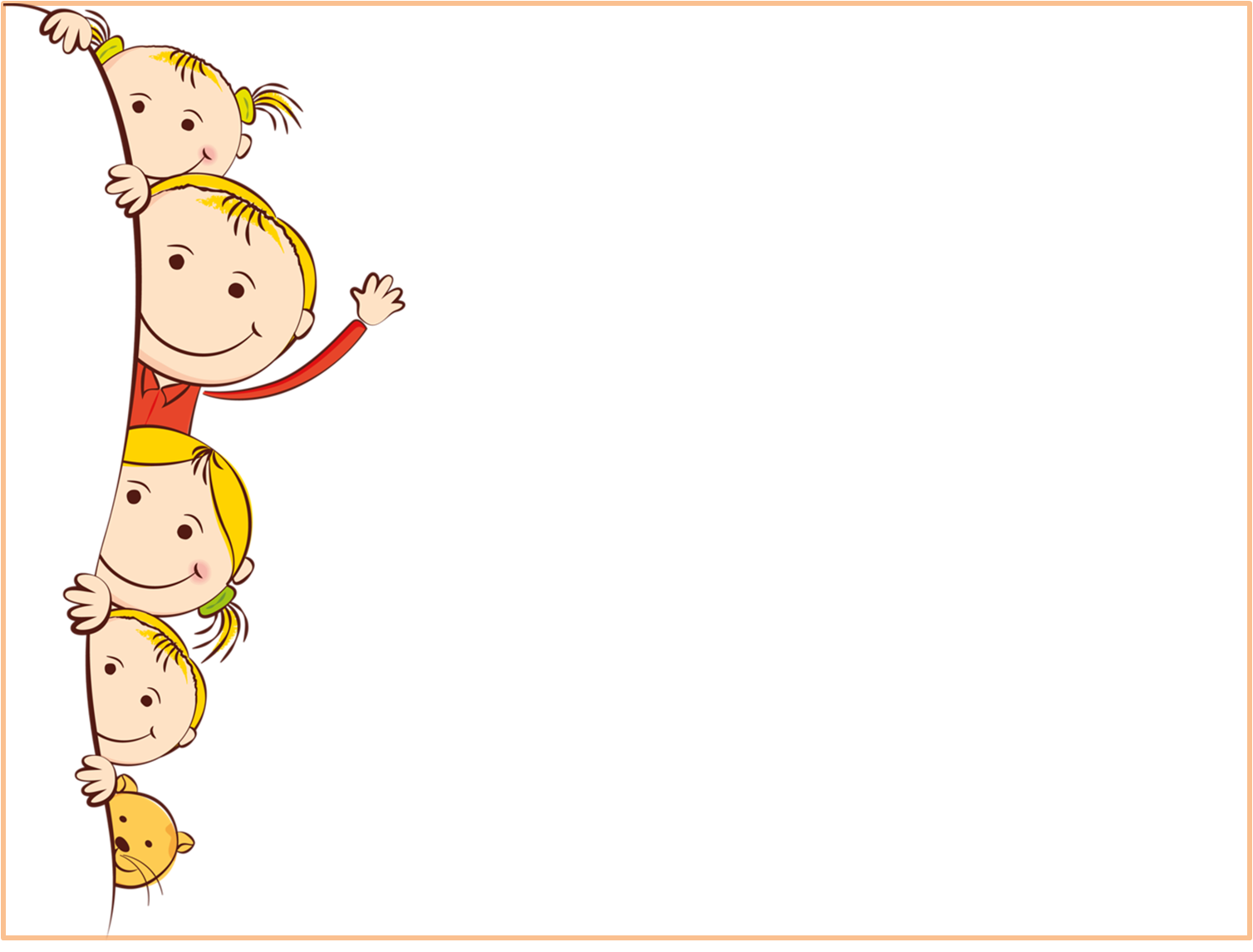 СТАРАЙСЯ ВЫГЛЯДИТЬ ОПРЯТНО
Что такое быть опрятным?Значит чистым, аккуратным,Что штаны не знали дыр.Это брюки, а не сыр.Но, бывает, у детишекЛезет майка из штанишек,На коленях по дыреОт сражений во дворе.Так знакомый ПоросенокПроводил свой день в саду,Очень пачкался ребенокПапе с мамой на беду.Мама сына баловала,Утром чисто одевала,Приходила забирать -Не могла его узнать!За сынка она стыдится,Так, ребята, не годится!
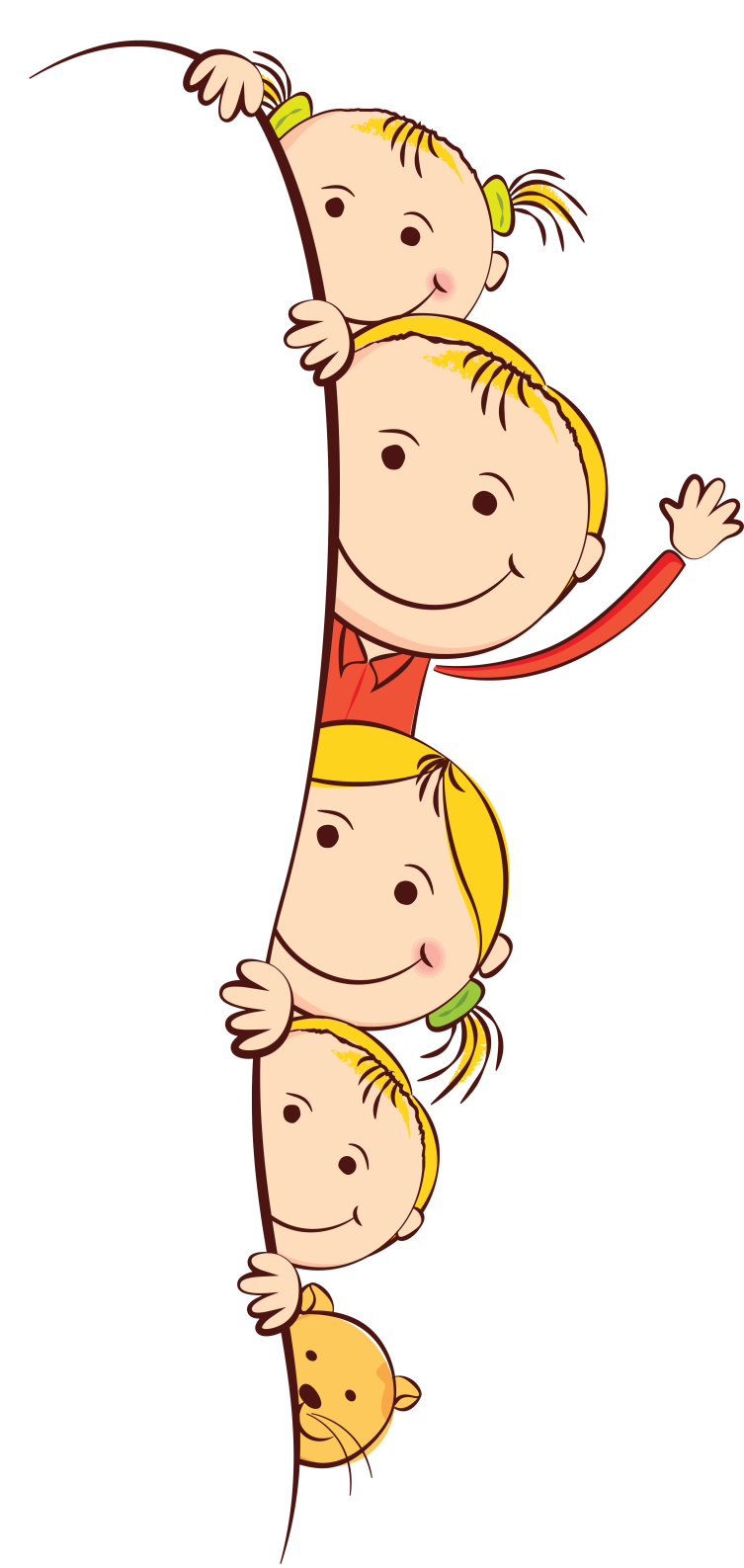 В детском саду, дома, на улице, в гостях — везде полученные знания будут подкрепляться реальной жизнью. Дети нуждаются в любви, в постоянном ее проявлении со стороны взрослых. Задача воспитателя — показать, что любовь приобретается и подкрепляется каждым действием и поступком. Человек, желающий нравиться, должен сам много сил приложить для этого. Надо научить детей умению нравиться и располагать к себе людей.
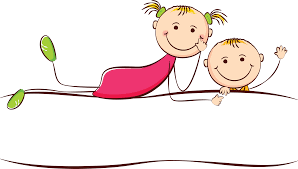 Читайте книги на эту тематику и обсуждайте, кто из героев ведет себя правильно, а кто невежлив с другим. 
Книг на тему детского этикета множество, вот некоторые из них:
* «Этикет для детей различных лет», А. Усачев; 
* «Правила поведения», Э. Бомон; 
* «Вежливые слова», О. Корнеева; 
* «Общительные сказки», Т. Шорыгина; 
* «Азбука вежливости», Л. Васильева-Гангнус; 
* «Школа вежливости для маленьких хозяев», Н. Иванова, Г. Шалаева; 
* «Правила поведения для воспитанных детей», Г. Шалаева, О. Журавлева, О. Сазонова; 
* «Самые главные правила поведения для воспитанных детей», издательство «Харвест»; 
* «Этикет для непосед», издательство Clever; 
* «Как вести себя за столом. Этикет для всех в рассказах, стихах, картинках» под ред. Р. Данковой.
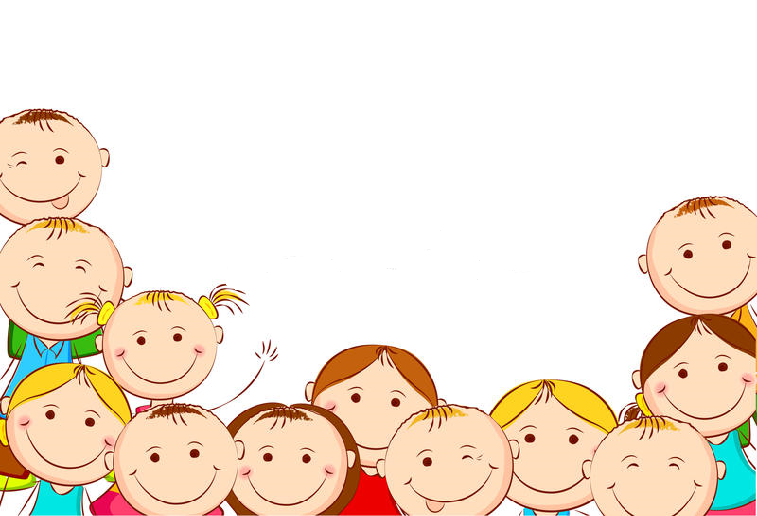 КАРТОТЕКА ИГР
ПО ПРАВИЛАМ
ЭТИКЕТА
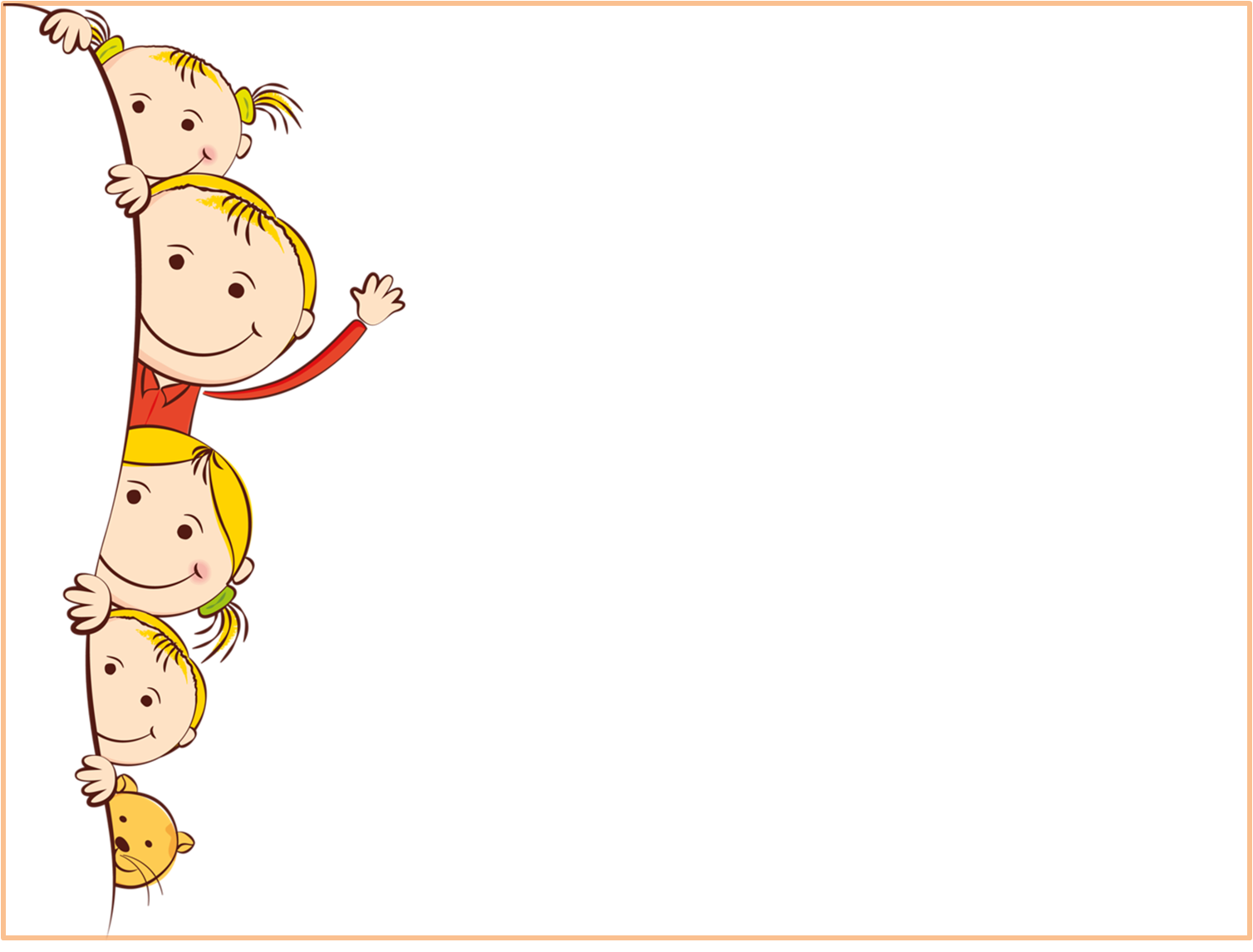 Словесная игра по этикету речевого общения

«Наши имена»

Цель: помочь детям и воспитателю запомнить имена детей группы, способствовать развитию внимания, координации движений.
Ход игры: Дети сидят на стульчиках. Каждый участник должен хлопнуть один (три) раз, повернуть голову к сидящему рядом, улыбнуться ему и громко, чётко назвать своё имя.
Обратить внимание и отметить, кто произнёс своё имя чётко, с гордостью; кто – тихо, словно оно ему неприятно.
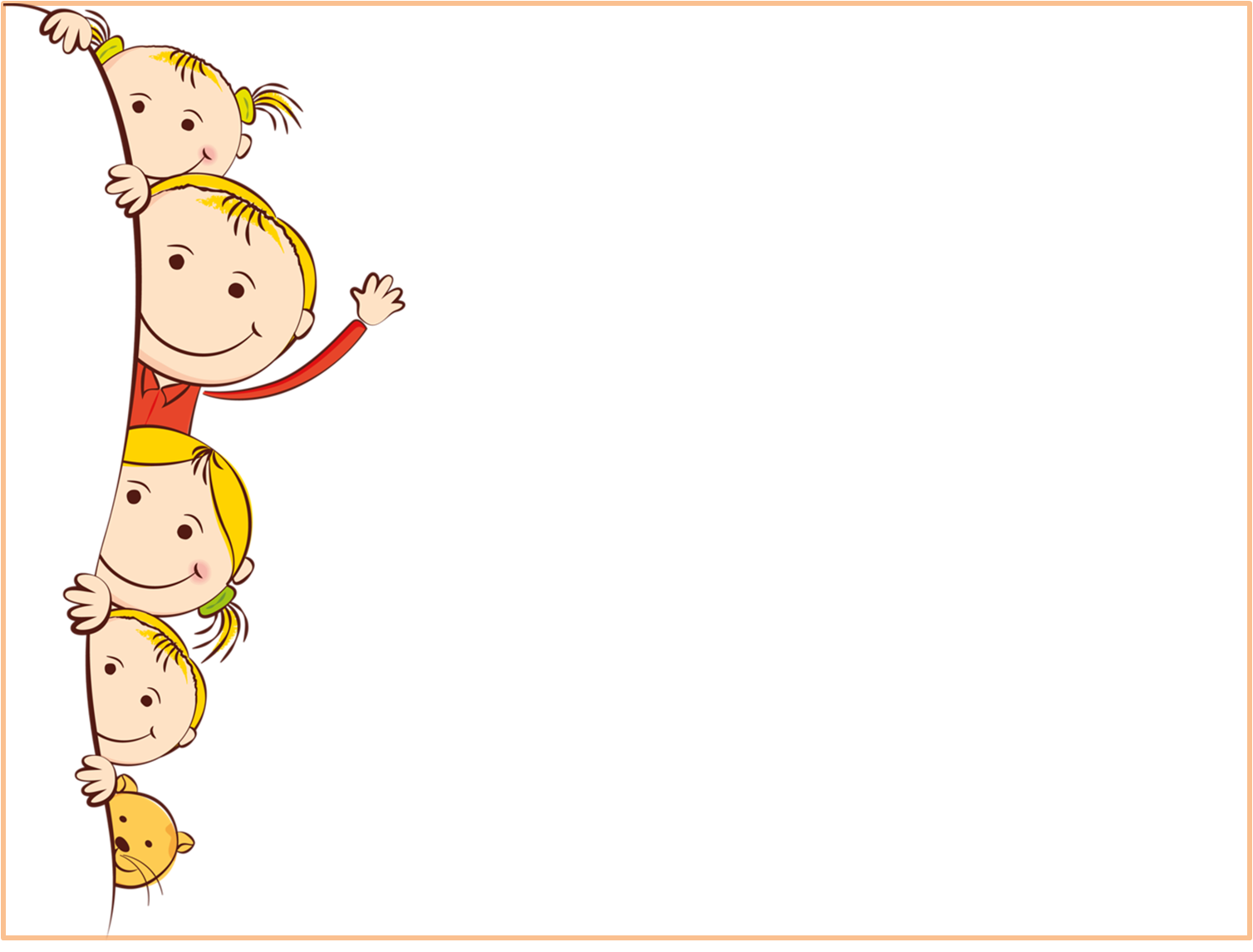 «Вежливый котик»

Цель: Дети проговаривают различные вежливые слова, учатся говорить их, помогают тому, кто забыл слово.
Ход игры: Взявшись за руки, ребята водят хоровод вокруг мягкой игрушки, проговаривая:
Все хорошие ребята
Знают добрые слова.
Приходите к нам (котята, медвежата и т. д.)
Рады видеть вас всегда.
Остановившийся на последнем слове напротив игрушки ребёнок, говорит приветливое слово, не повторяя уже сказанного.
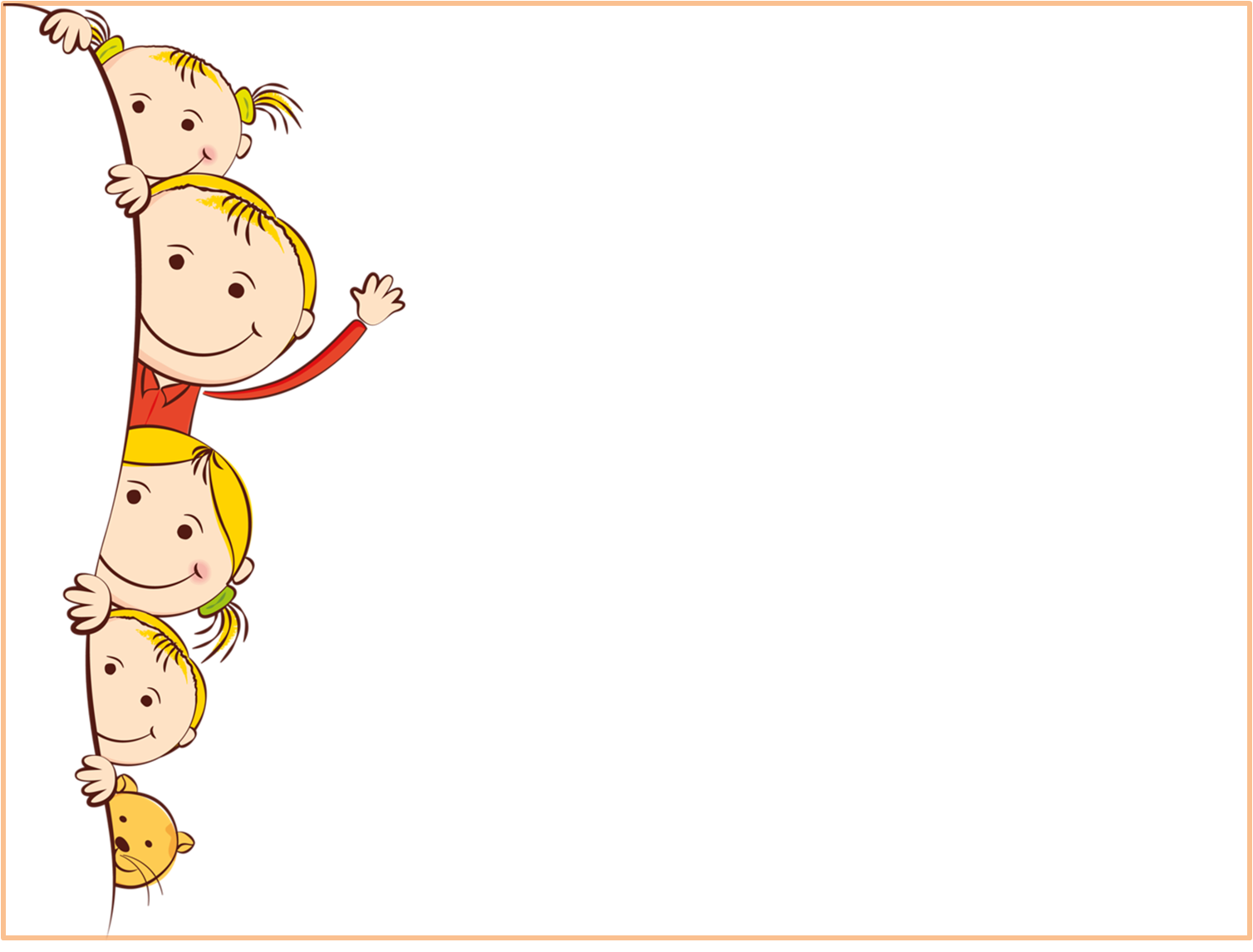 Дидактическая игра по этикету внешнего вида

«Каждой вещи своё место»

Цель: Обогащать представления детей о многообразии предметного мира. Развивать внимание, память, мышление. Воспитывать бережное отношение к вещам, предметам, стремление содержать их в порядке и на своих местах.
Материал: Кукла Маша – растеряша; демонстрационные картинки: шкаф для одежды, шкаф для посуды, шкаф для игрушек; раздаточные картинки: посуда, одежда, игрушки.
Ход игры: К ребятам приходит Маша – растеряша и рассказывает о своей беде: все вещи у неё растерялись, перепутались. Маша просит ребят помочь найти каждой вещи своё место
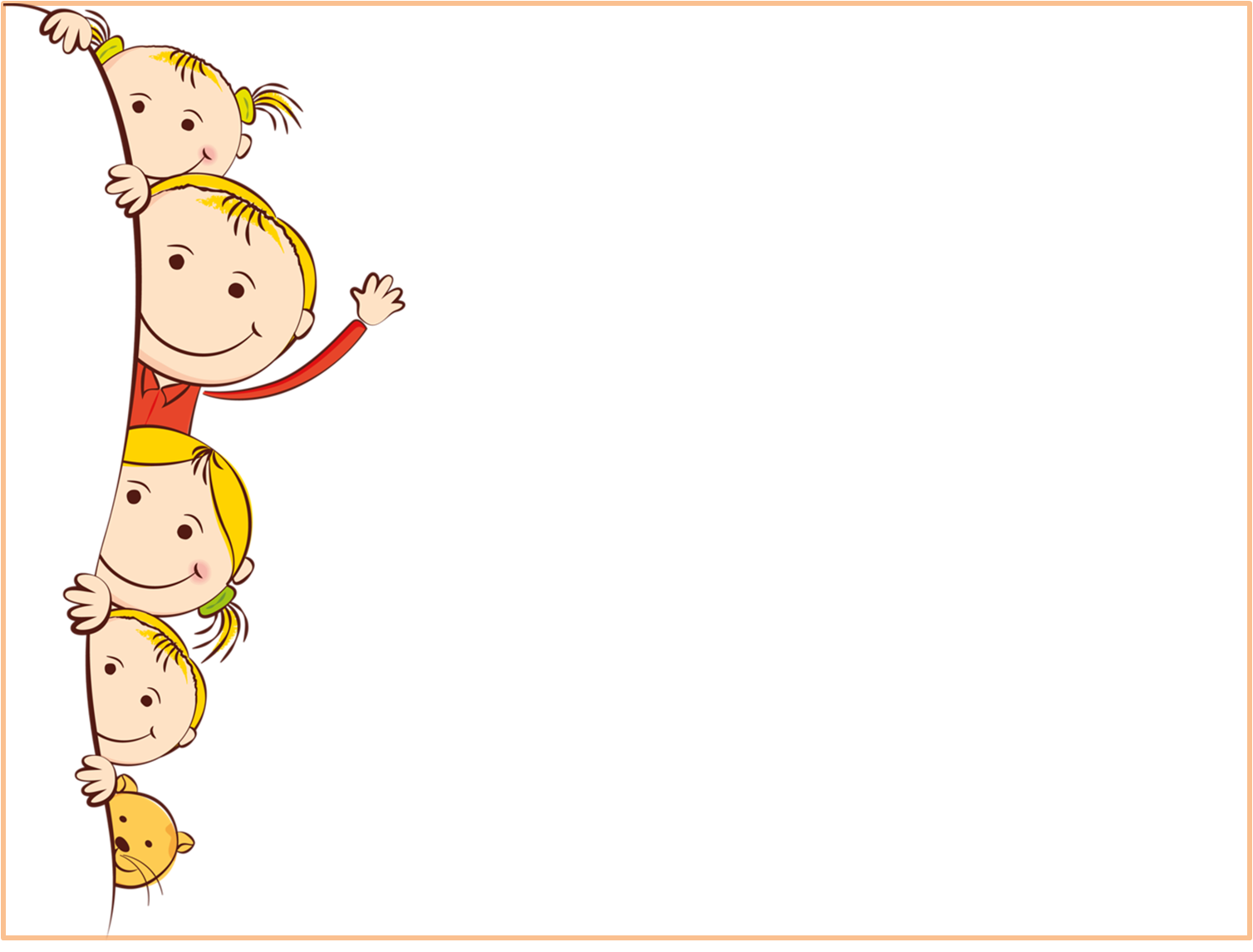 Дидактические игры по формированию культуры поведения.

«Хорошо или плохо?»

Цель: формировать умения правильно вести себя в обществе, выполнять культурно-гигиенические нормы; учить оценивать сложившуюся ситуацию, анализировать действия других; воспитывать понятие о культурном поведении.
Ход игры. Воспитатель демонстрирует детям сюжетные иллюстрации, отображающие различные ситуации. Например, на картинке нарисовано, как ребенок разбрасывает игрушки, чистит зубы, помогает пожилому человеку подняться по лестнице и т. д. Детям следует определить и аргументировать ответ о том, какая ситуация является положительной, а какая отрицательная.
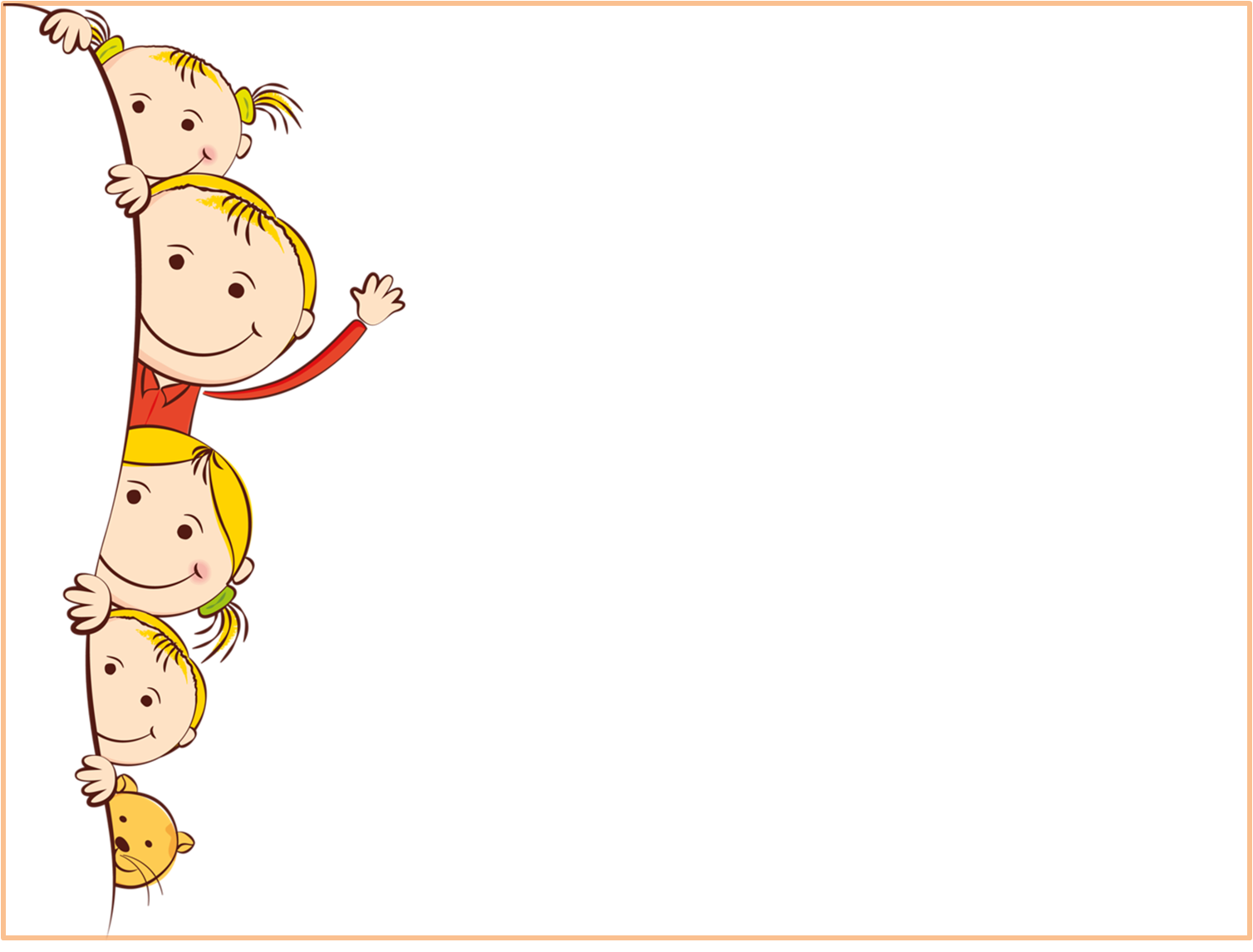 Словесная игра
«Доскажи  словечко»

Растает даже ледяная глыба от слова теплого … (Спасибо)
Зазеленеет старый пень, когда услышит…(Добрый день).
Если больше есть не в силах, скажем маме мы … (Спасибо).
Друг другу на прощание мы скажем…(до свидания)
Друг друга не стоит винить, лучше скорее…(извинить).
До чего ж оно красиво слово доброе…(спасибо).
Когда виноваты, сказать спешите, прошу вас, пожалуйста… ( извините).
Мальчик вежливый и развитый, говорит, встречаясь…(здравствуйте).
Когда вас ругают за шалости, вы говорите …(простите, пожалуйста)
Если друг попал в беду,…(помоги ему)
Решай споры словами, … (а не кулаками)
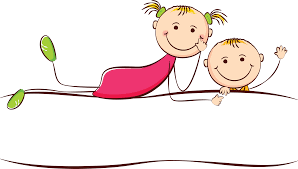 ИСТОЧНИКИ
https://www.rastishka.ru/parent/statya/pravila-etikieta-dlia-riebienka

https://razvivashka.online/vospitanie/pravila-etiketa-dlya-detey#i 

https://azbyka.ru/deti/e-tiket-dlya-maly-shej 

https://www.hobobo.ru/stihi/stihi-o-pravilah-povedeniya/

https://babyben.ru/vospitanie/vidy-etiketa-dlya-detej-za-stolom-v-gostyah-povedeniya-na-ulice-v-obshhestvennyh-mestah-v-shkole-v-seme-v-teatre-etiket-vezhlivos

https://studme.org/101208/pedagogika/vospitanie_kultury_vneshnego_vida
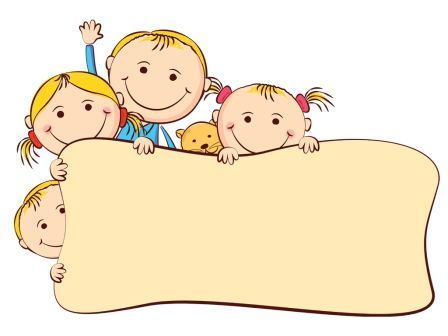 Спасибо за внимание